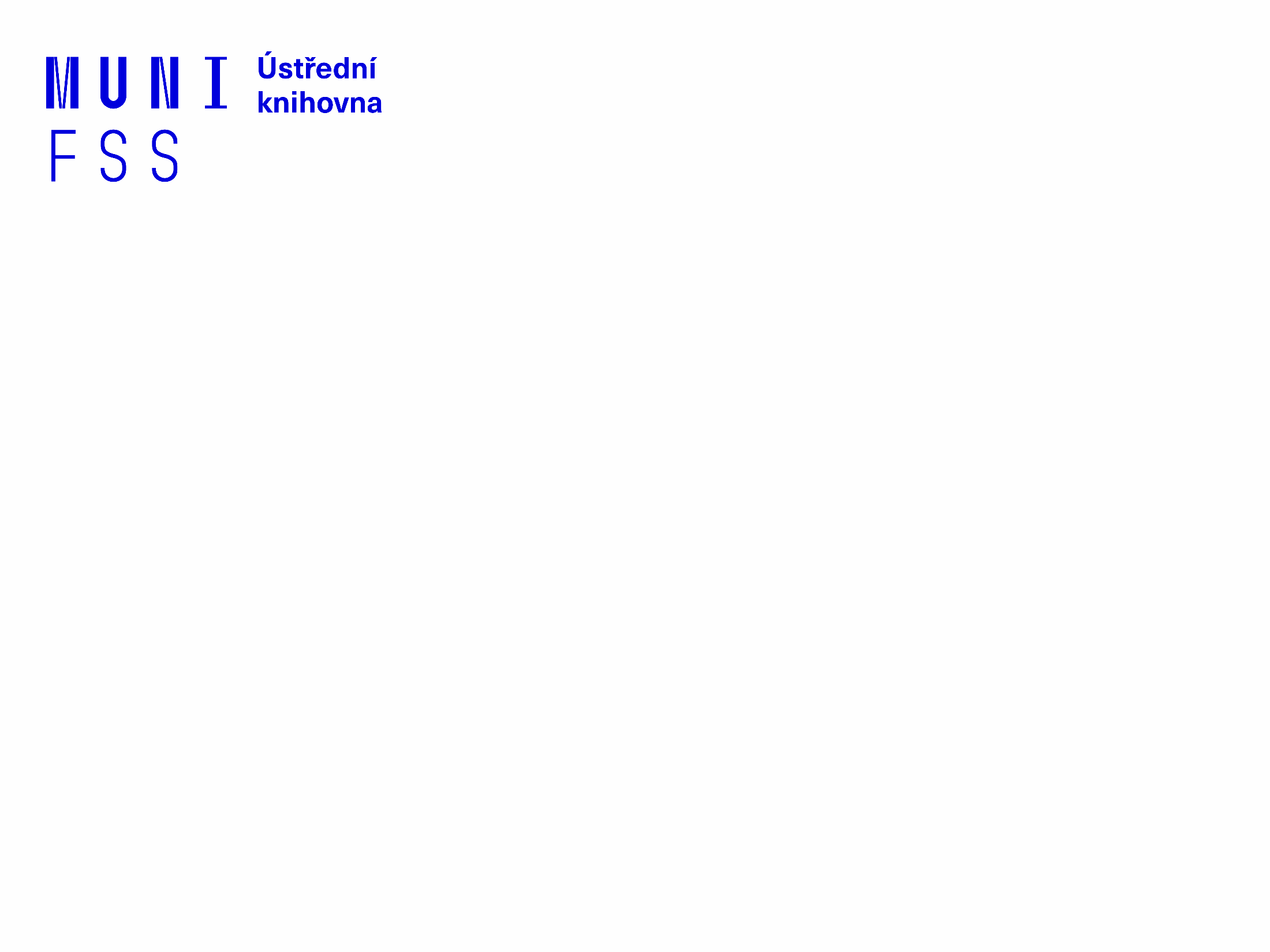 Základy práce s informačními zdroji pro bc. studenty SPR155
Bc. David Humpolík
Brno, 11. 12. 2019
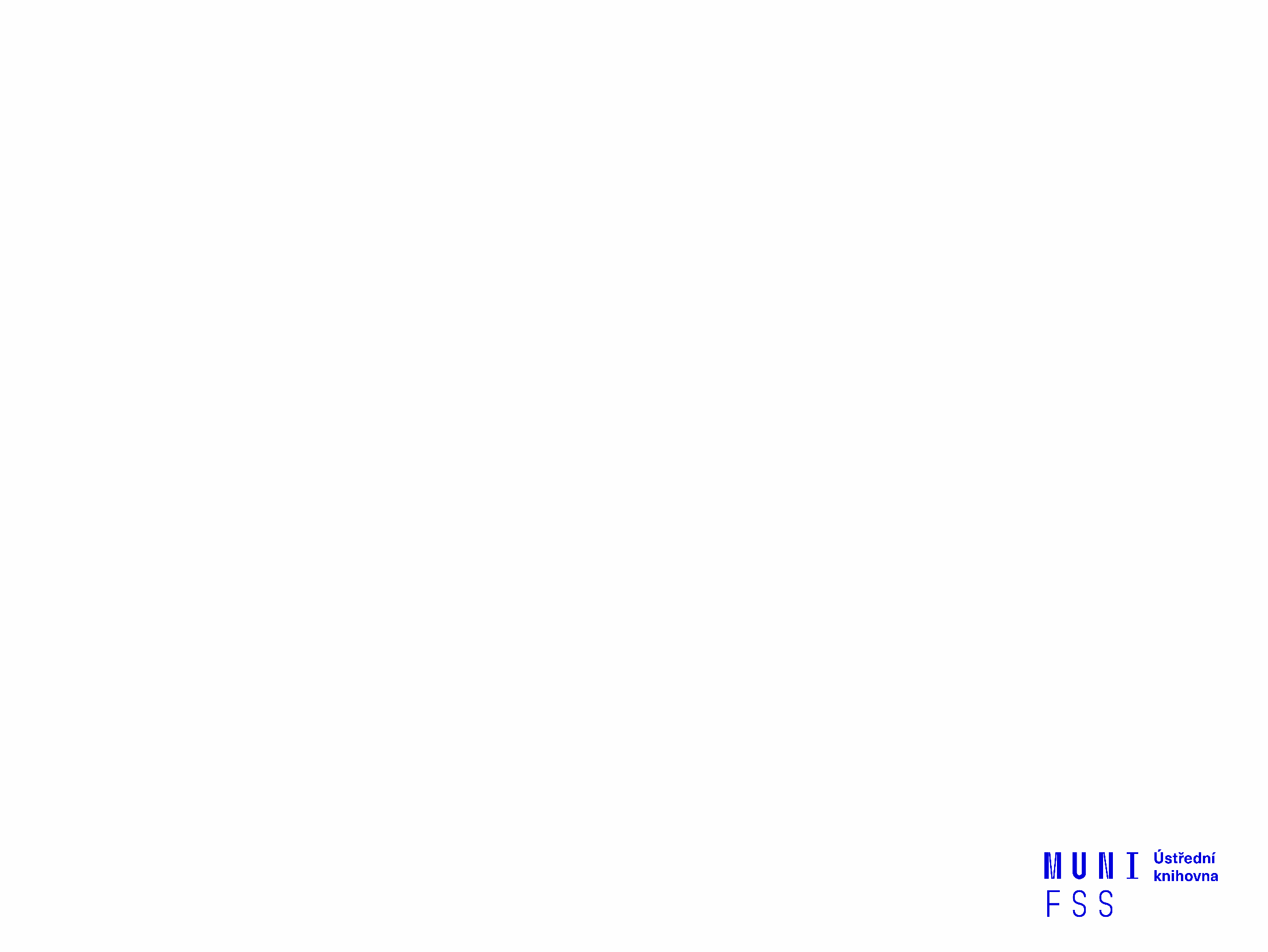 Osnova lekce
Opakování
Kontrola úkolu, diskuse
 EBSCO Discovery Service
 Elektronické knihy
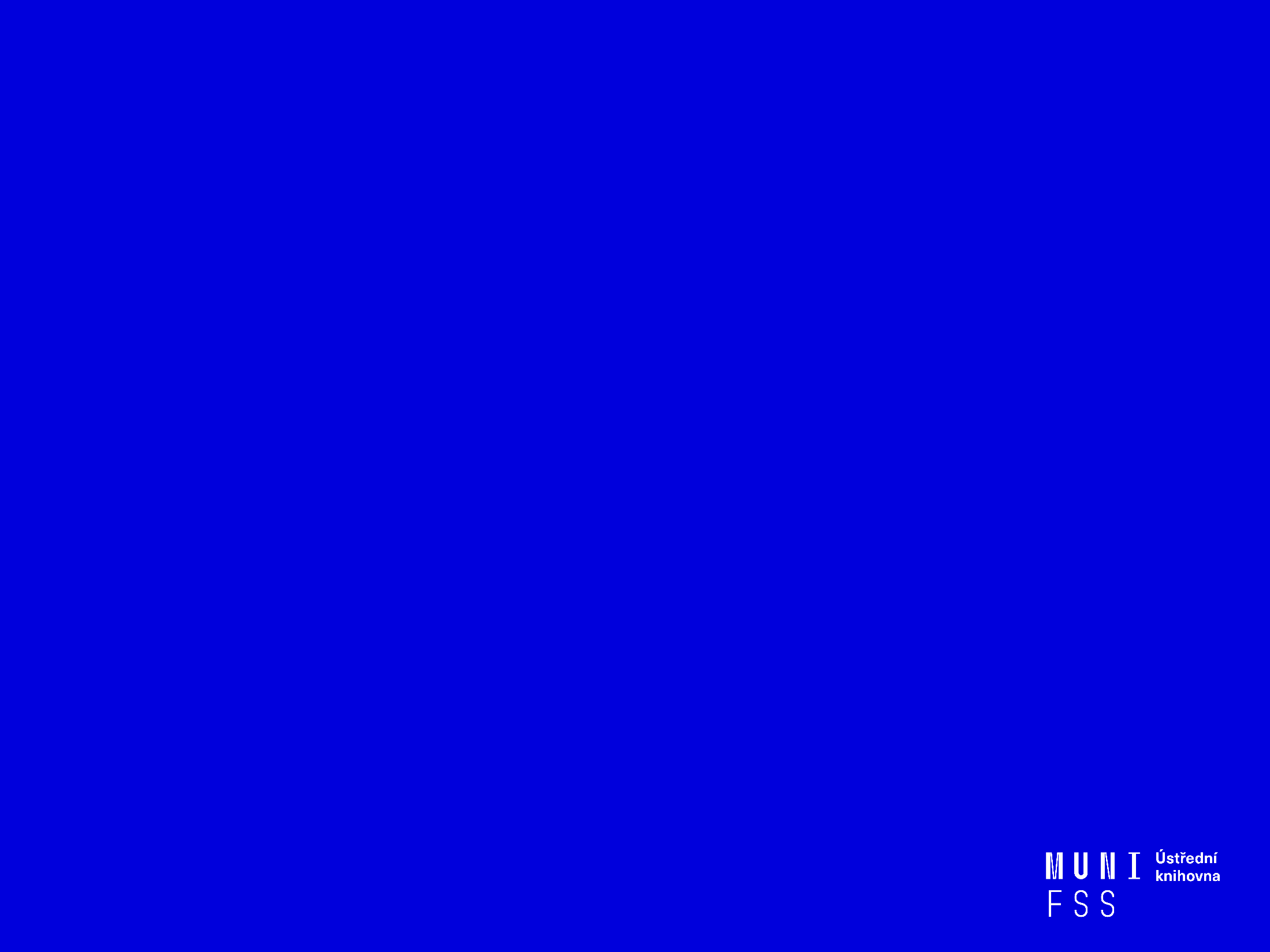 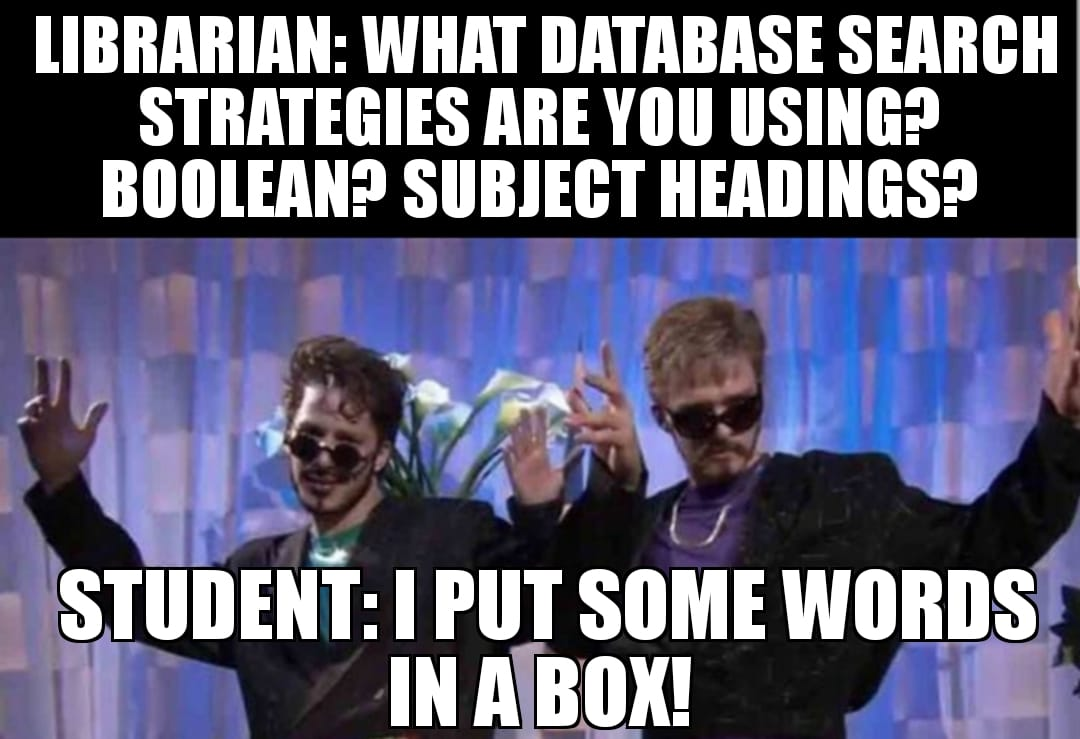 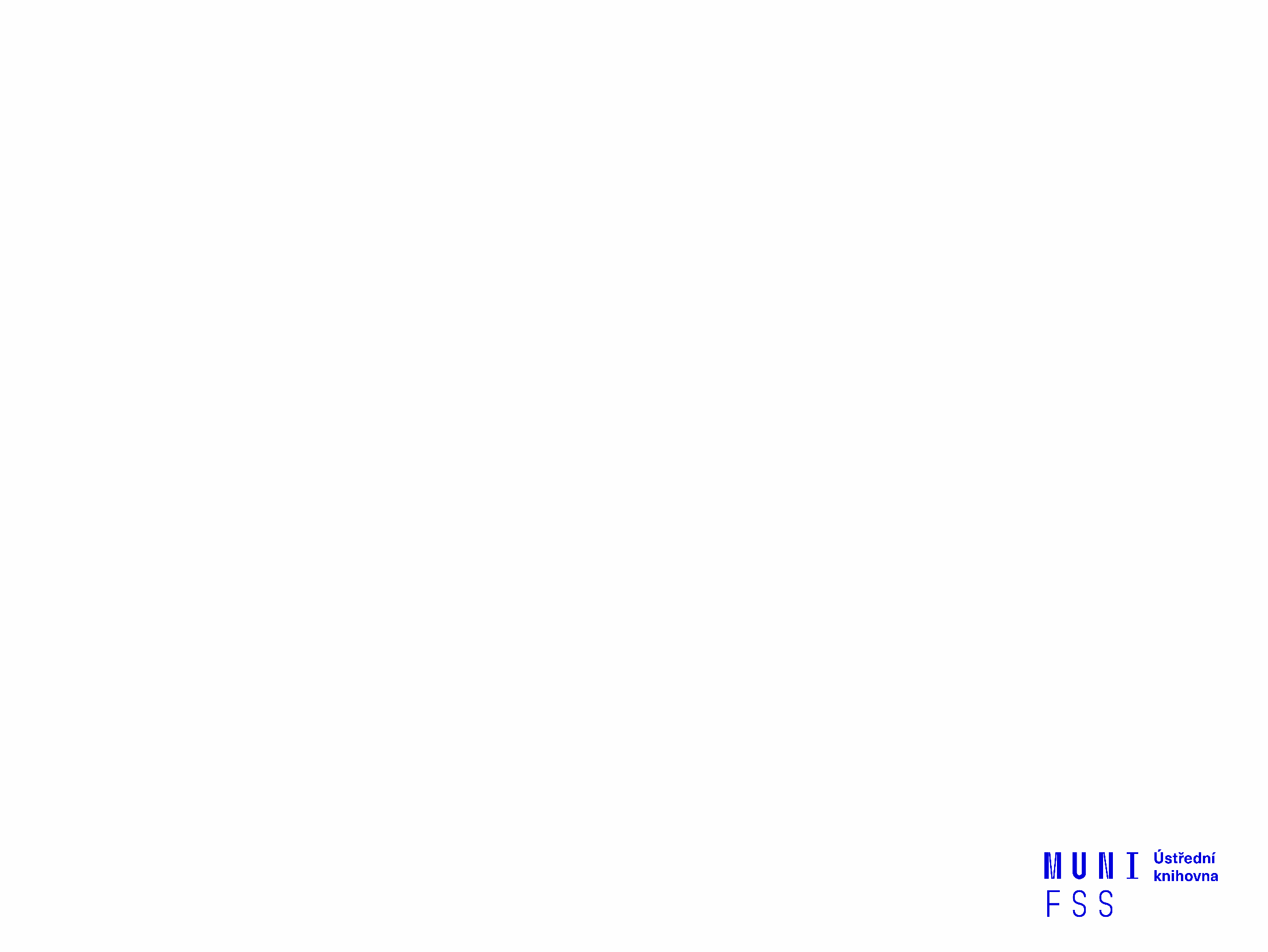 Opakování
O čem chci psát?
Téma a klíčová slova
Myšlenkové mapy
Jak zní výzkumná otázka?
Jaká jsou klíčová slova?
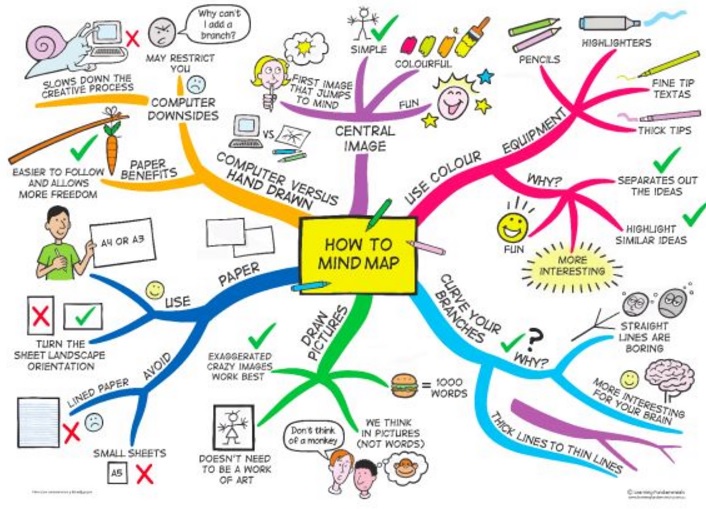 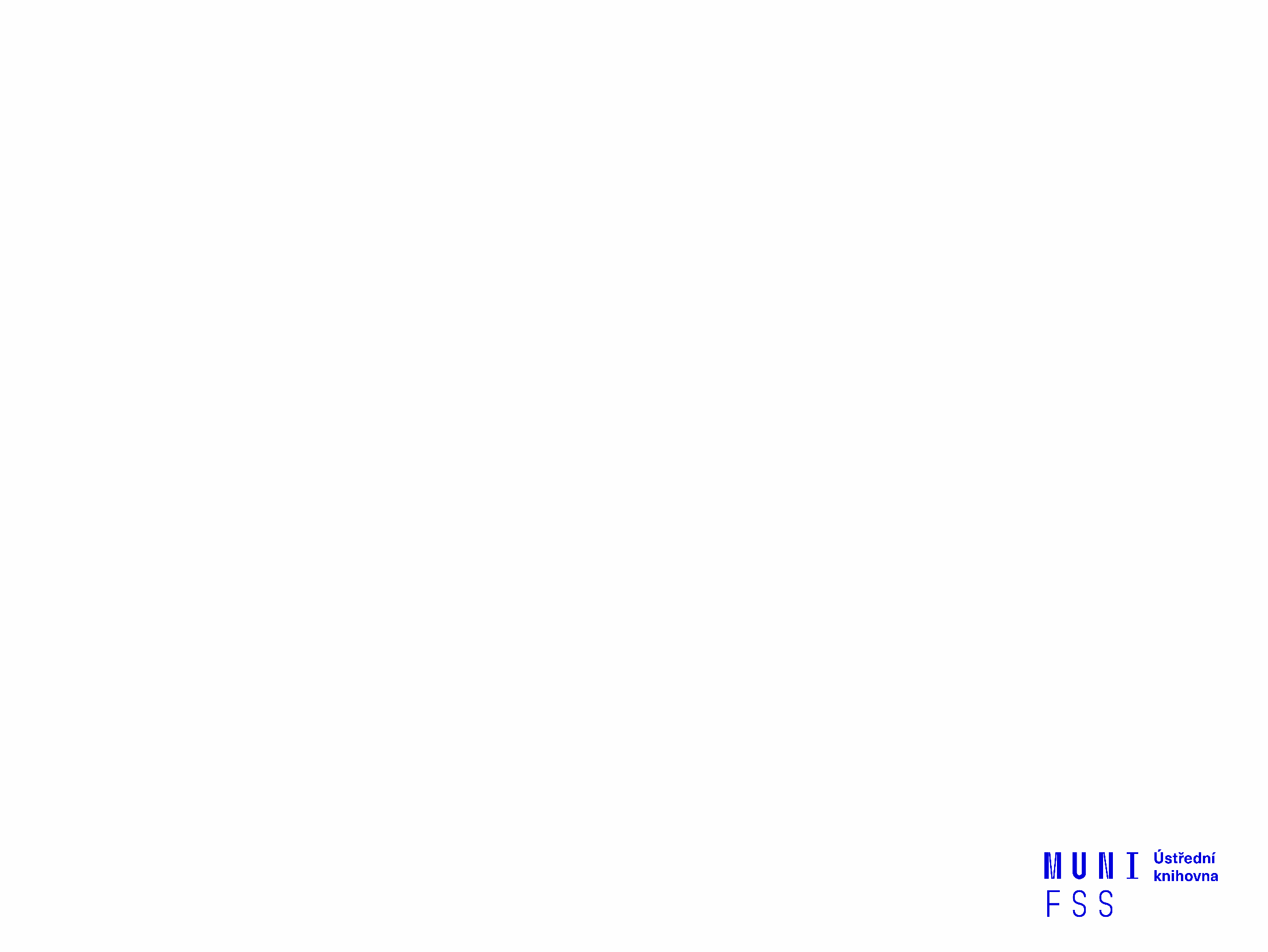 Opakování
Kolik času potřebujI?
Další specifikace
Výběr zdrojů
databáze
knihovny
specializované vyhledávače
vyučující/kolegové
závěrečné práce
Jaké typy dokumentu budu shánět?
Bude to odborný text?
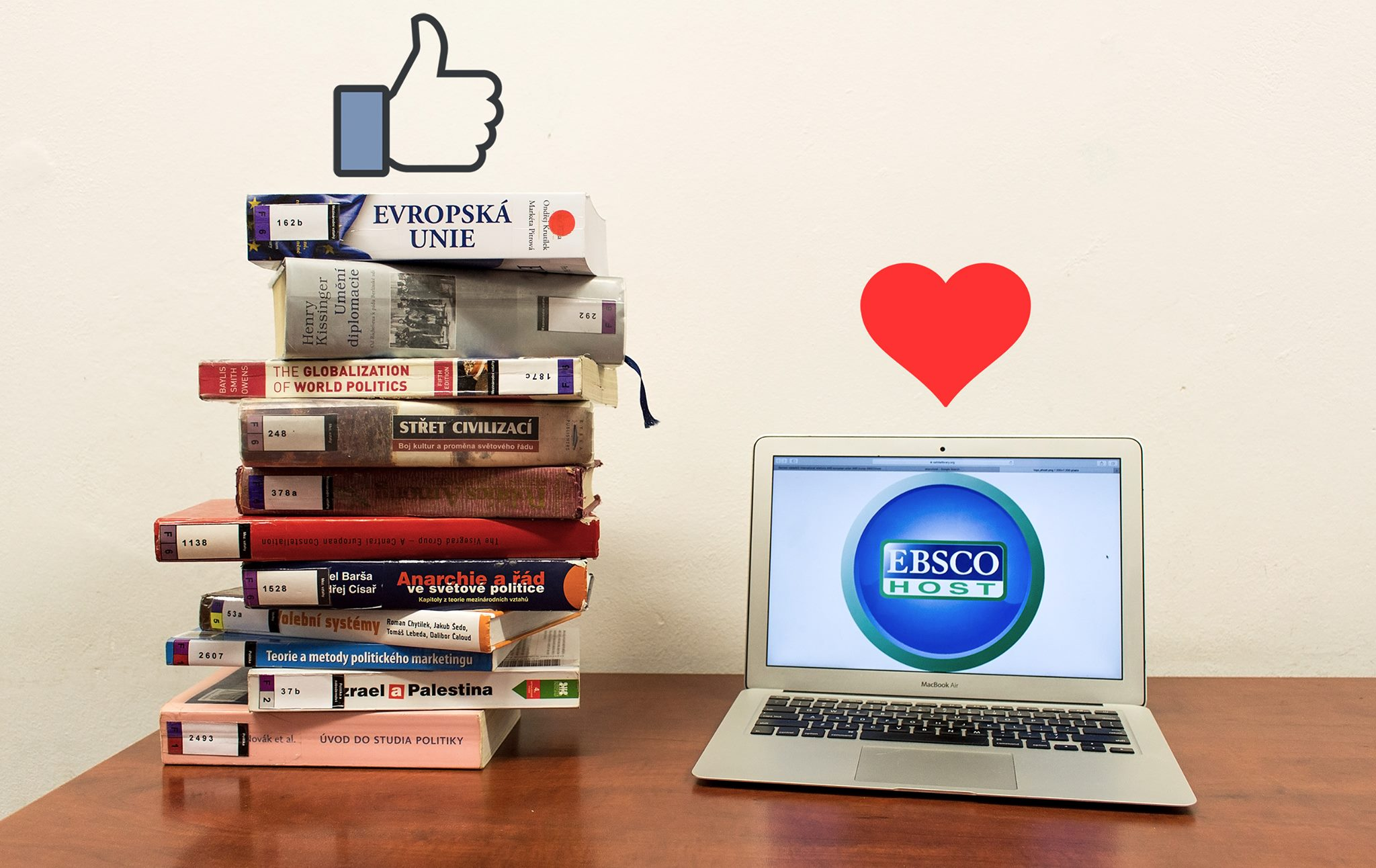 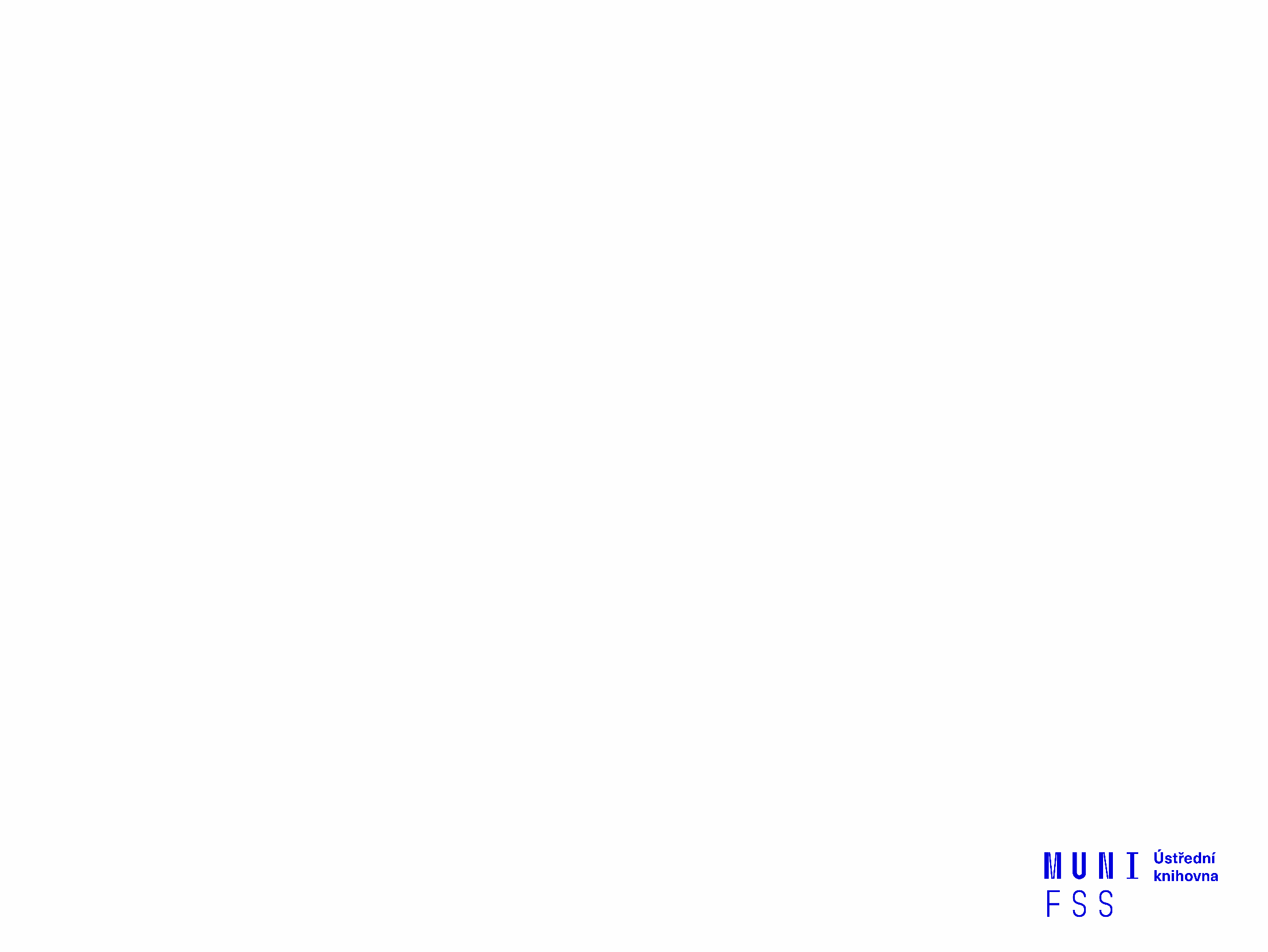 Opakování
Pro začátek - Google Scholar
Vyhledávání - Boolovské operátory
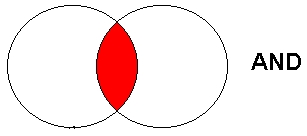 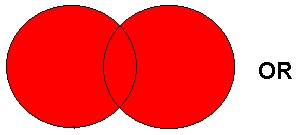 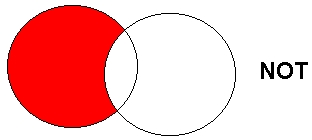 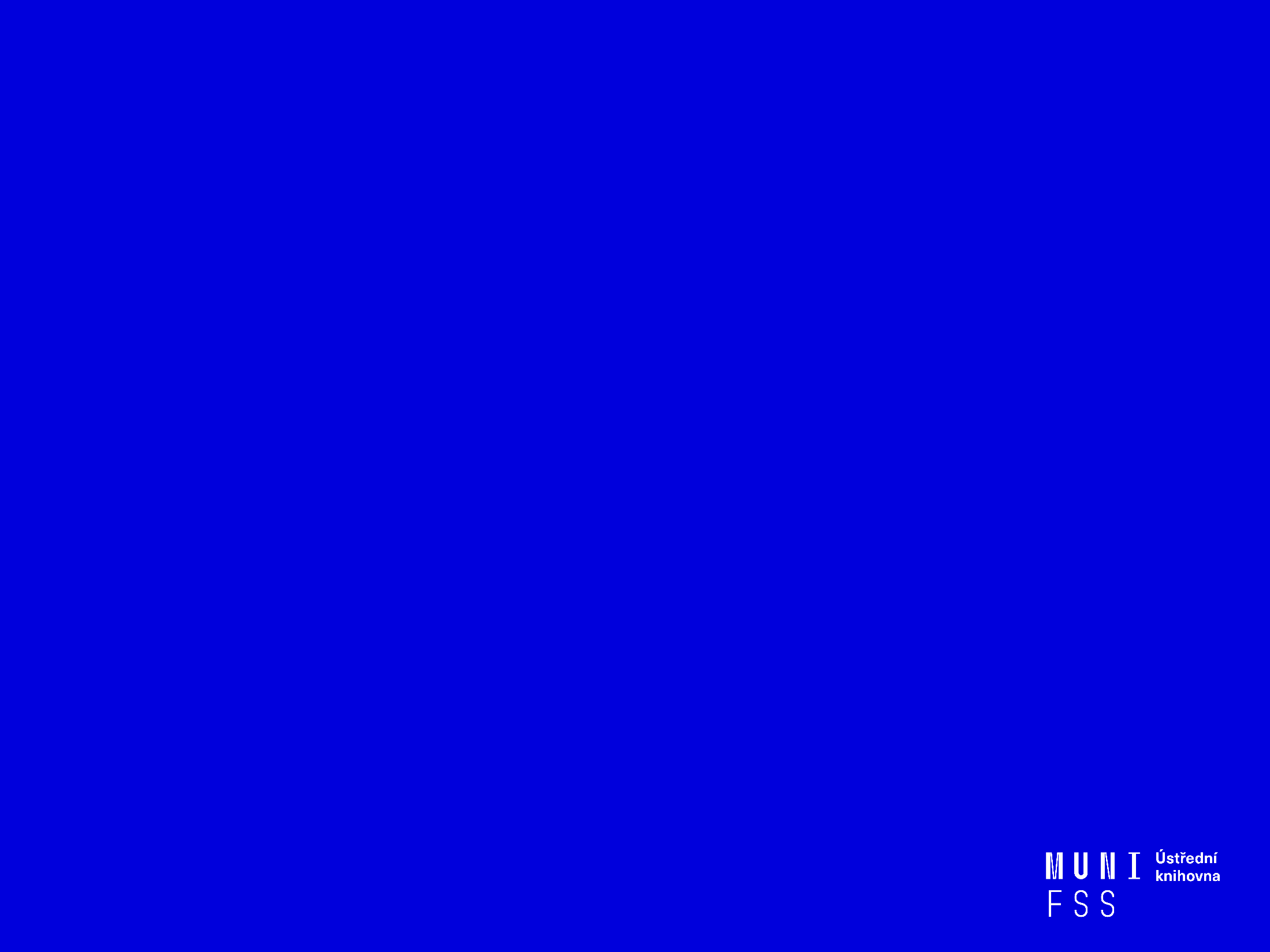 Kontrola úkolů, diskuze
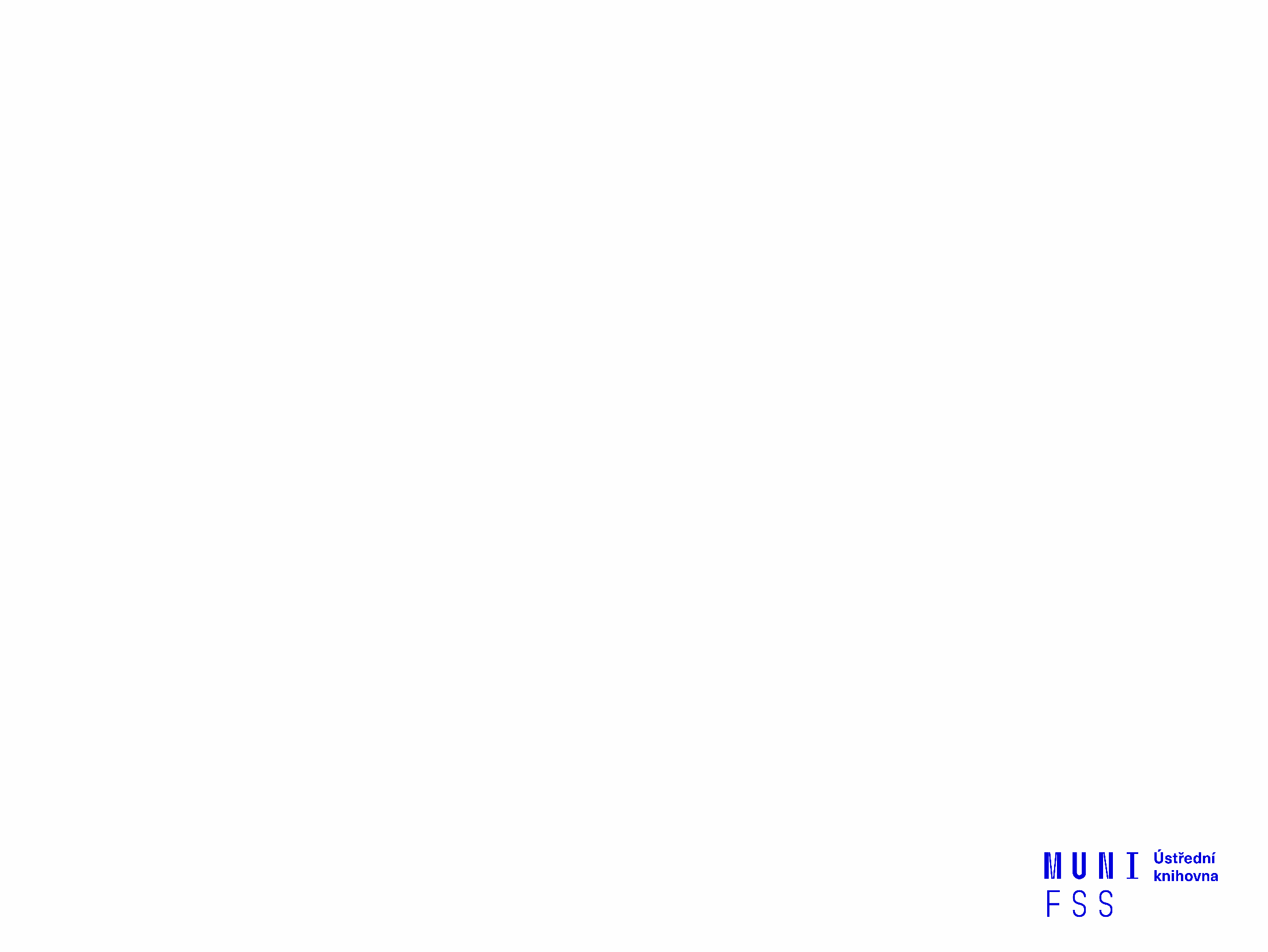 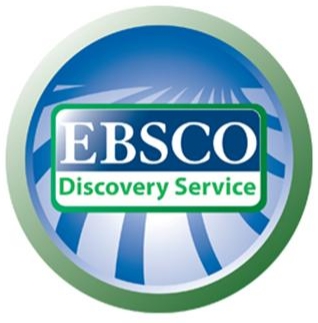 discovery.muni.cz
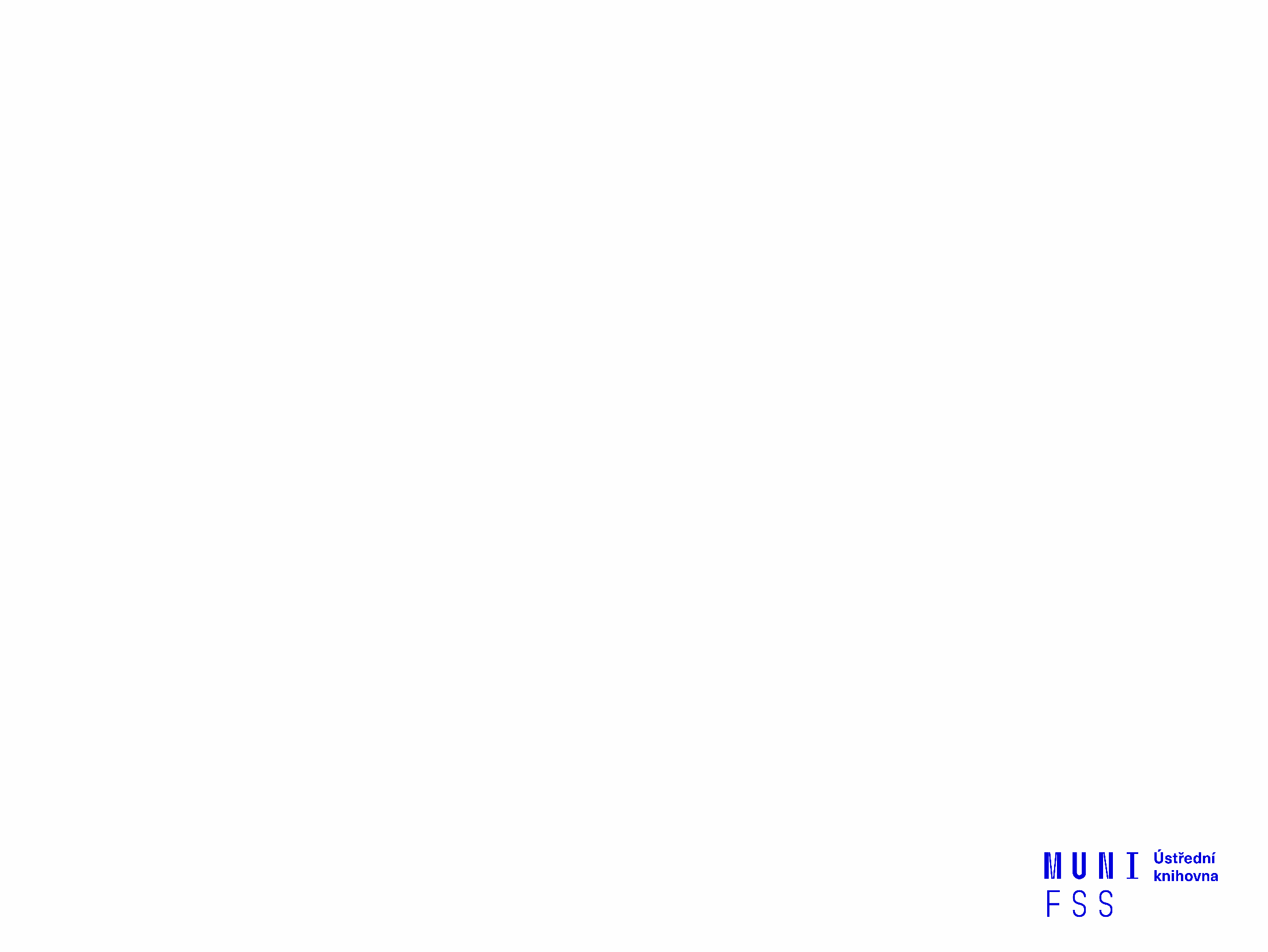 EBSCO Discovery Service
Na základě jednoho vyhledávacího  dotazu umožňuje prohledávat více zdrojů současně v rámci jednoho rozhraní

 Podpora vzdáleného přístupu

 Producent fa EBSCO
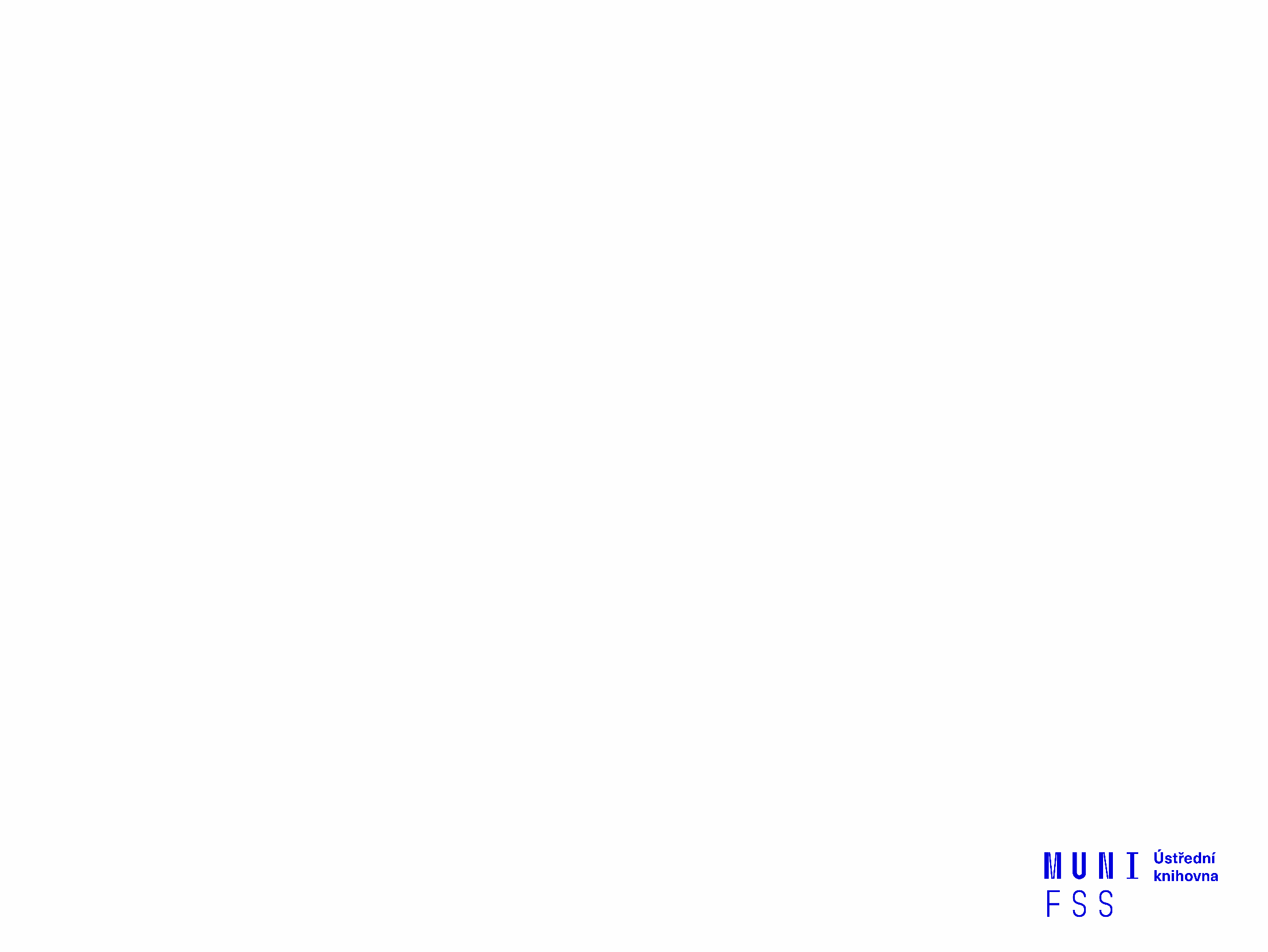 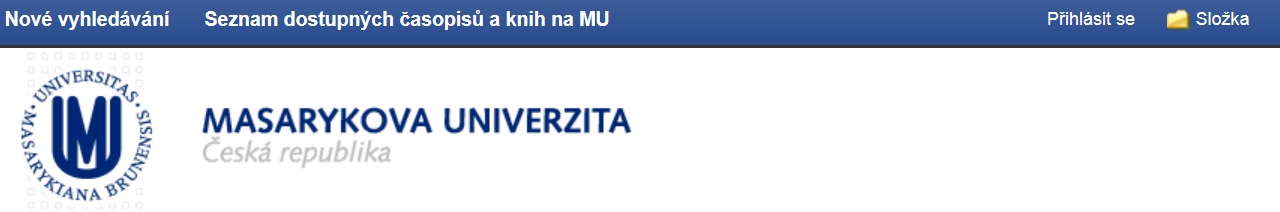 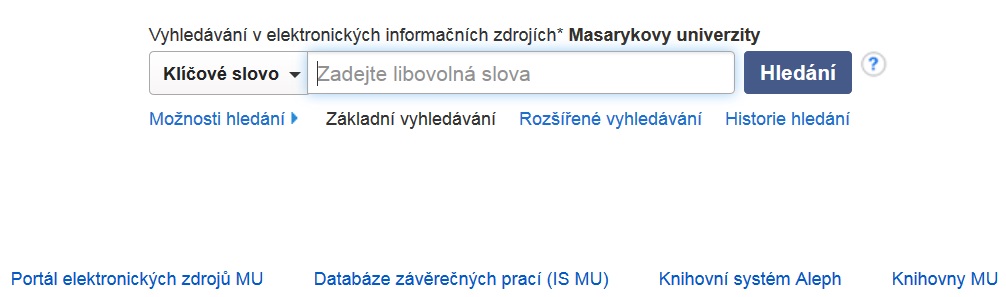 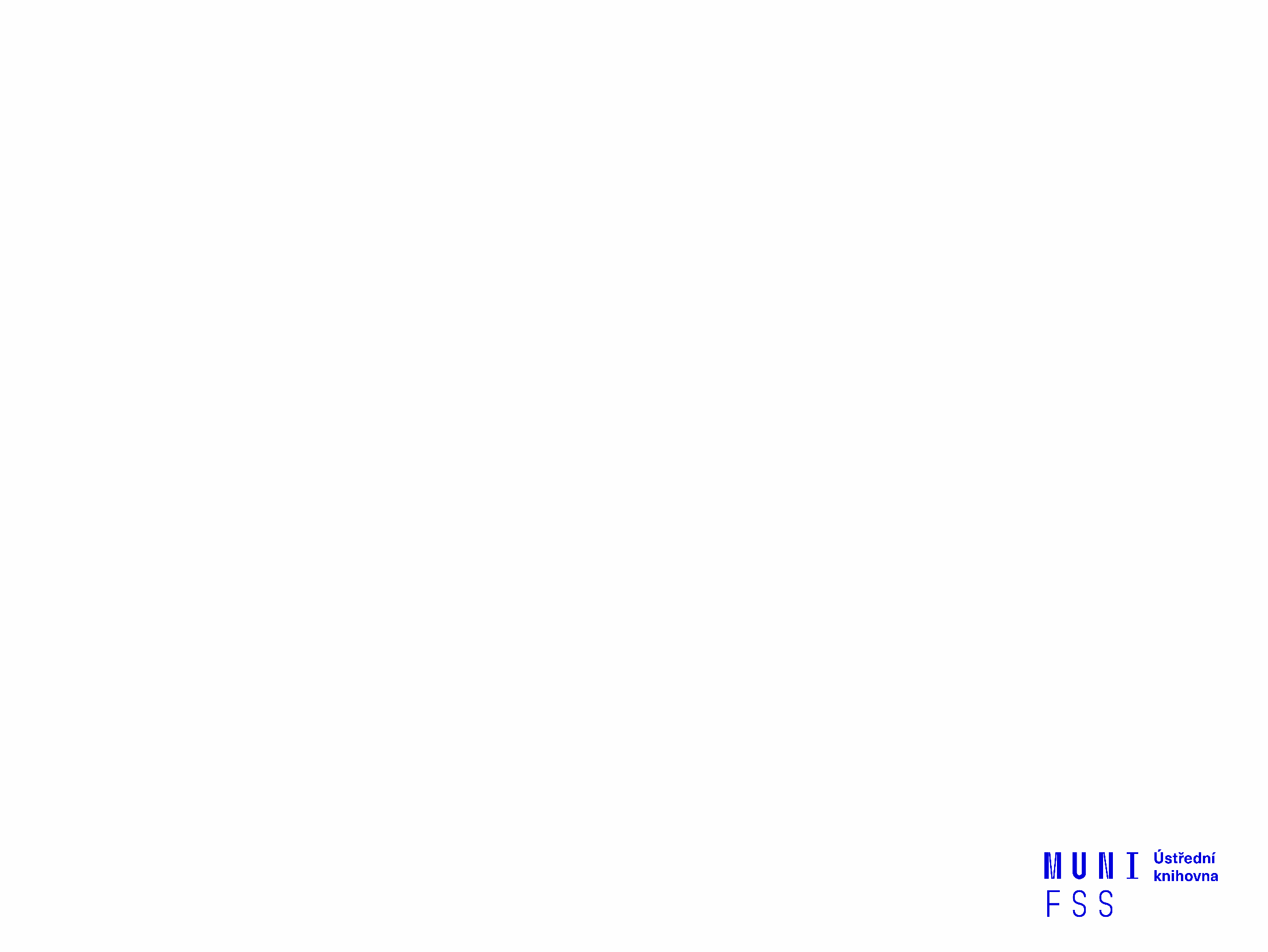 EBSCO Discovery Service
Umožňuje prohledávání:
 Souborného katalogu knihoven MU
 Univerzitních databází
 Databází elektronických knih
 Závěrečných prací MU
 Volně dostupných zdrojů
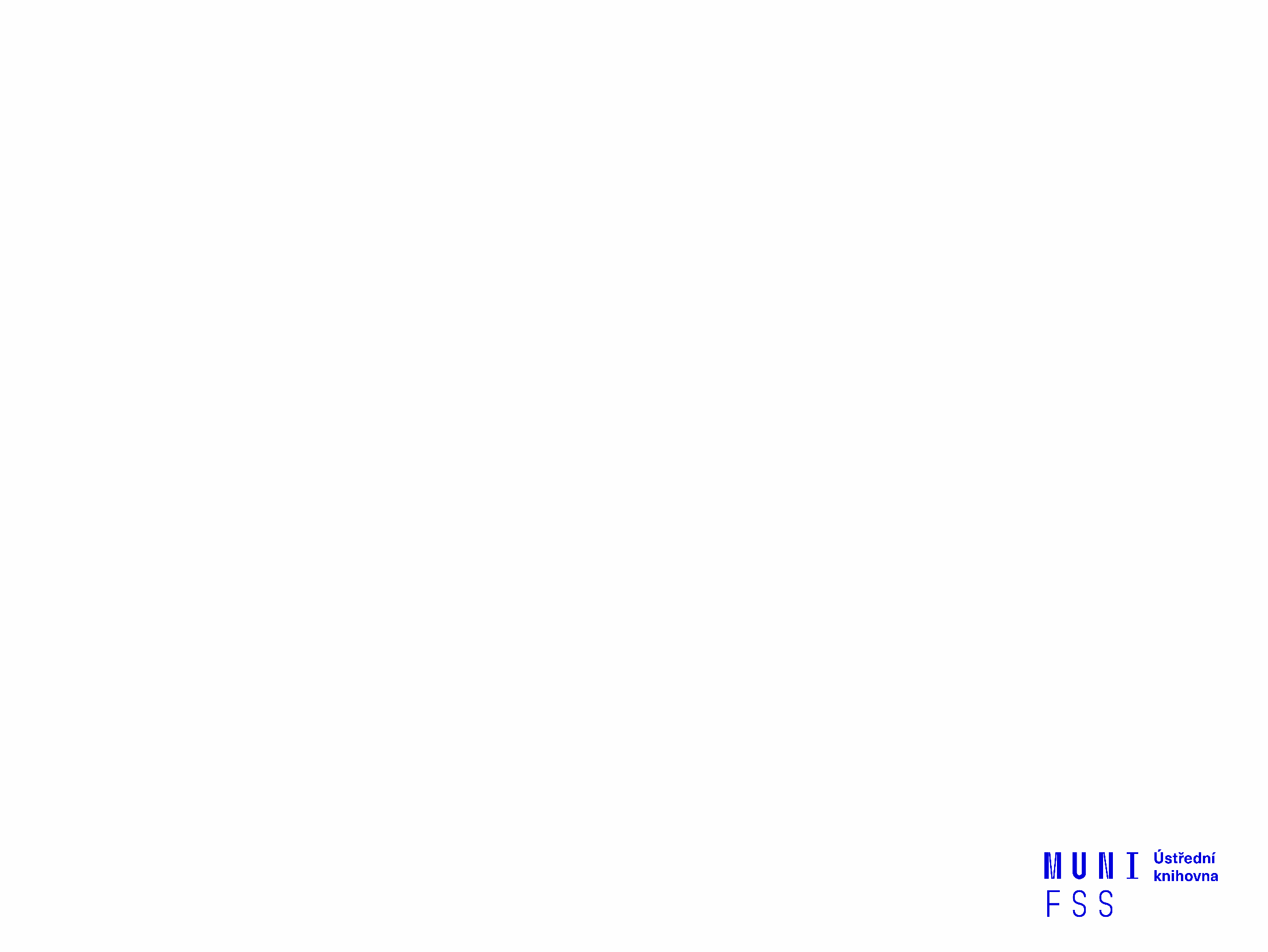 Více informací o EDS
Můžete využít např. tento interaktivní tutoriál
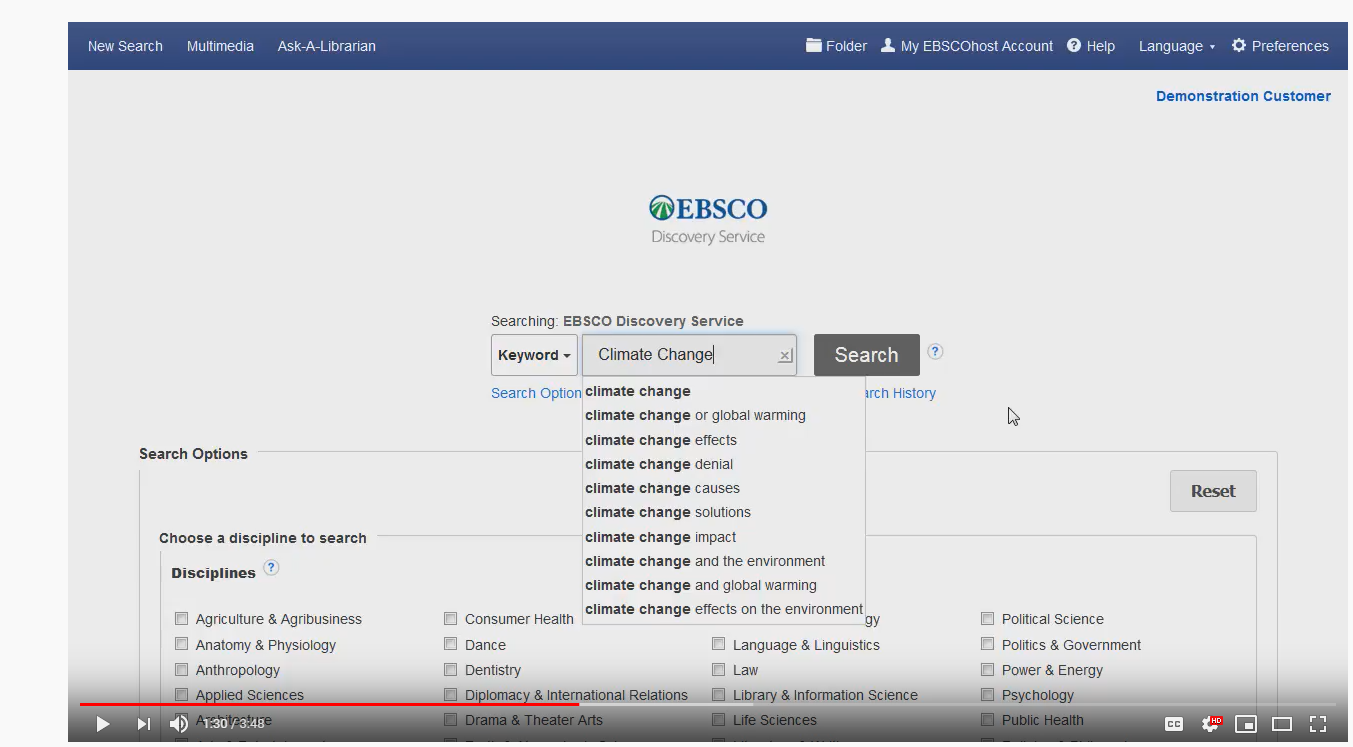 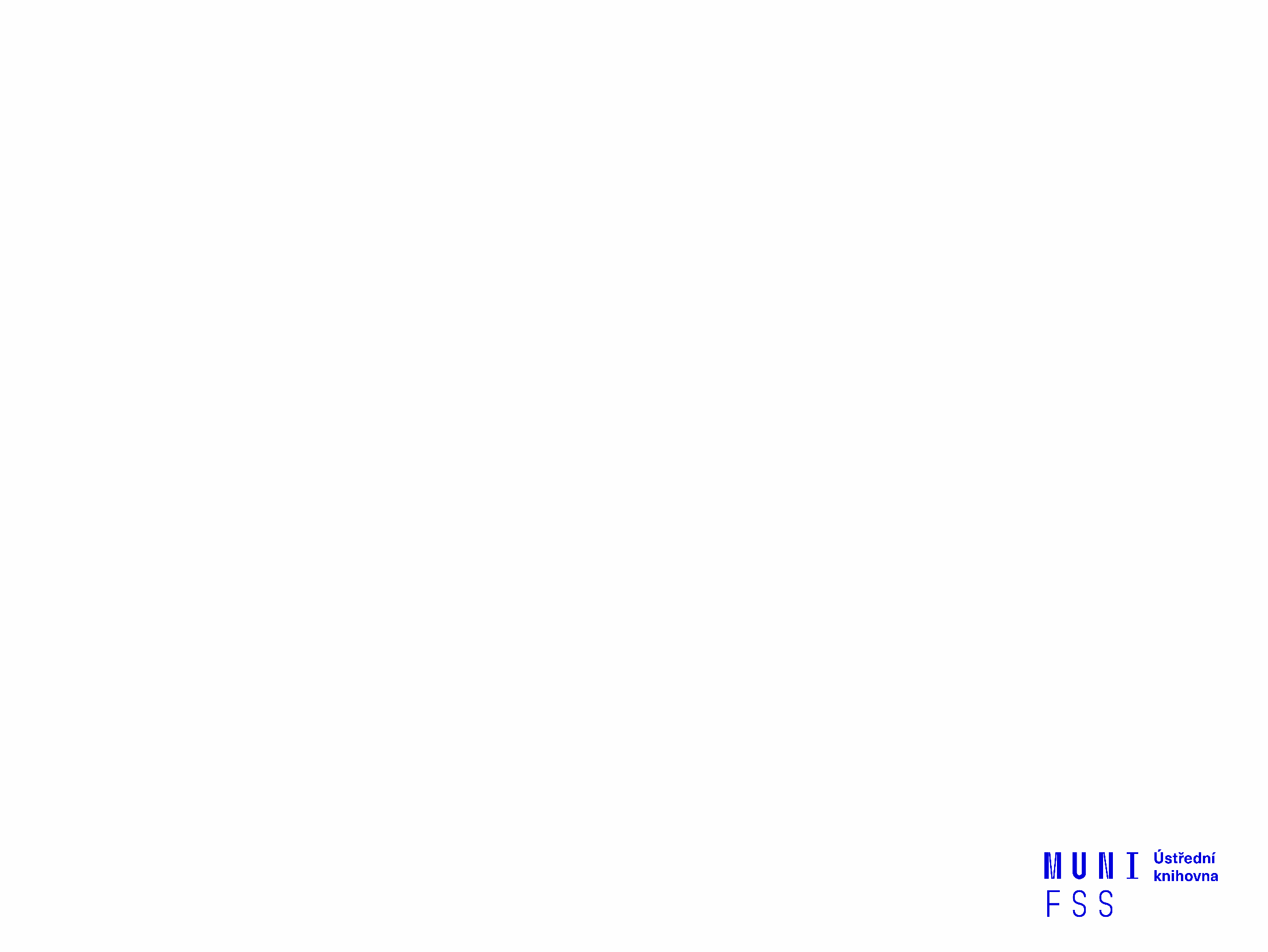 EBSCO Full Text Finder
Pokud v databázi není obsažen plný text  
     dokumentu, tak je prostřednictvím této   
     služby nabídnuto jeho dohledání v jiném 
     zdroji (databázi, katalogu, vyhledávači)
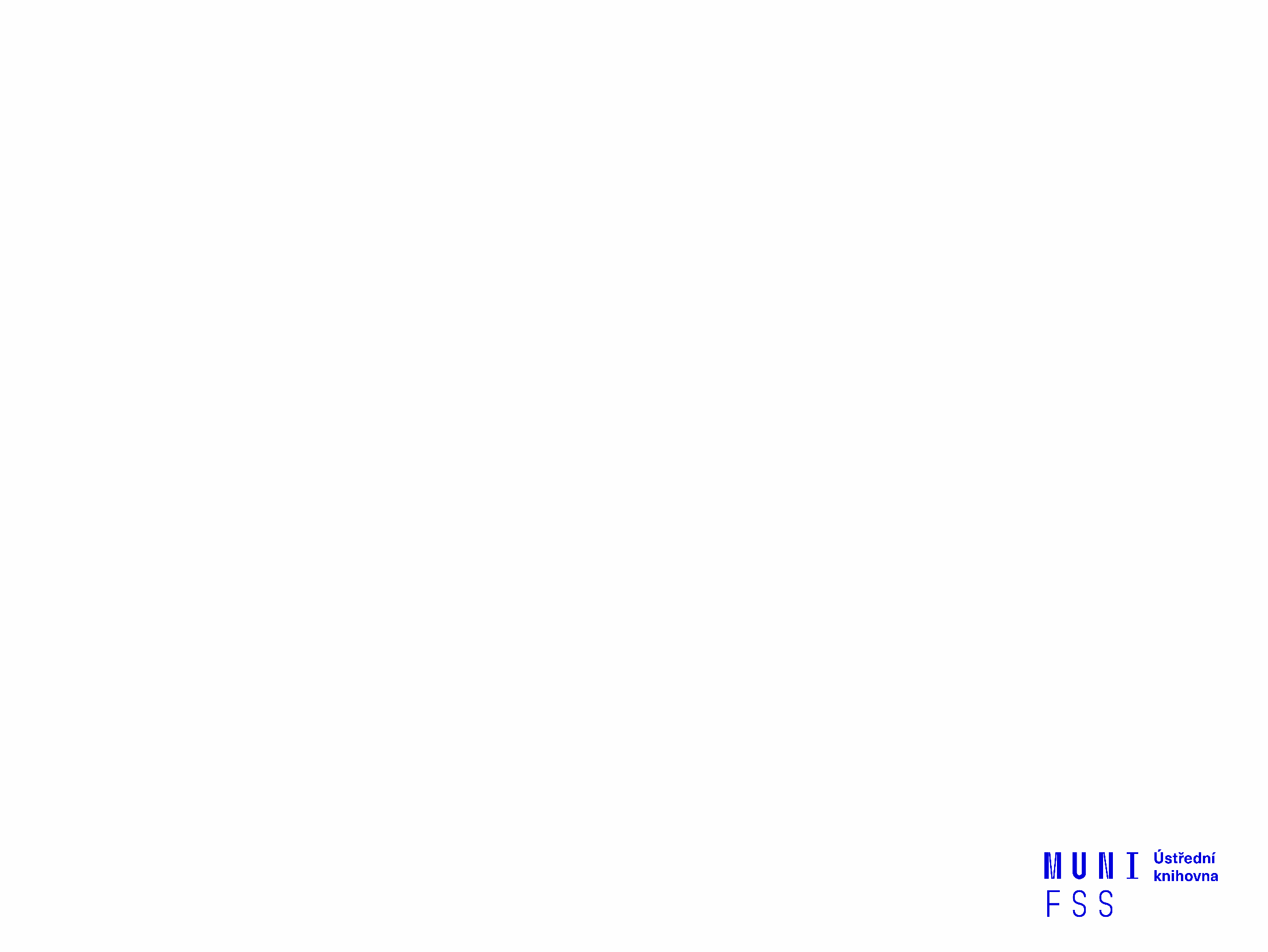 Seznam dostupných časopisů a knih na MU
Umožňuje zjistit, zda má MU přístup k elektronické verzi zadaného časopisu nebo knihy

 Je propojen s technologií A-to-Z Link Resolver (EBSCO Full Text Finder)
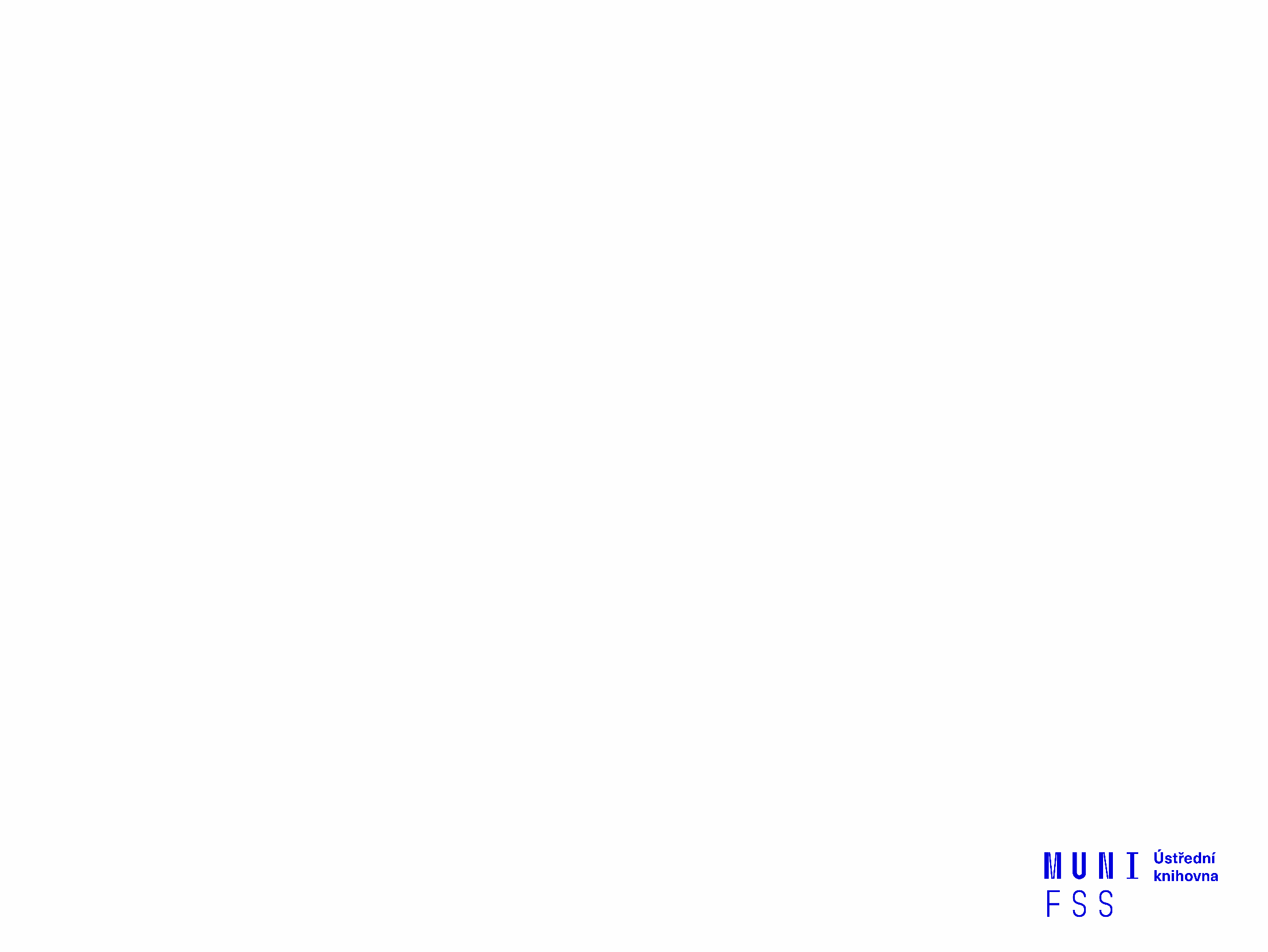 Seznam dostupných časopisů a knih na MU
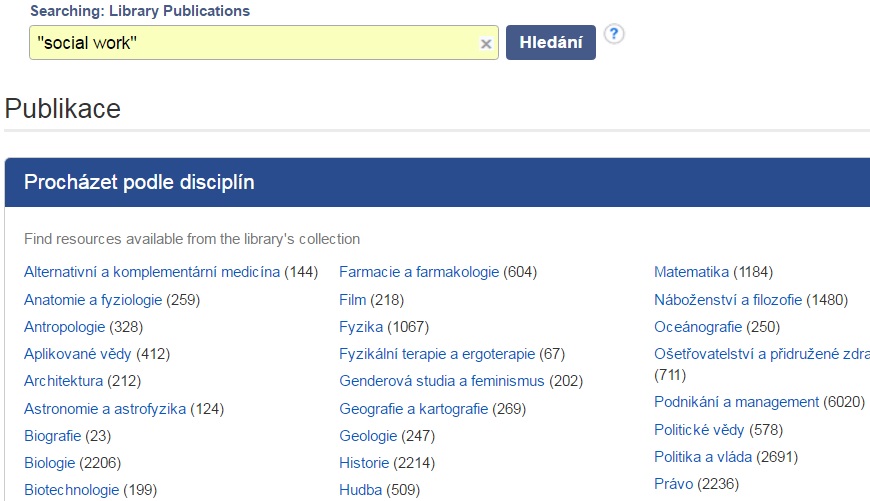 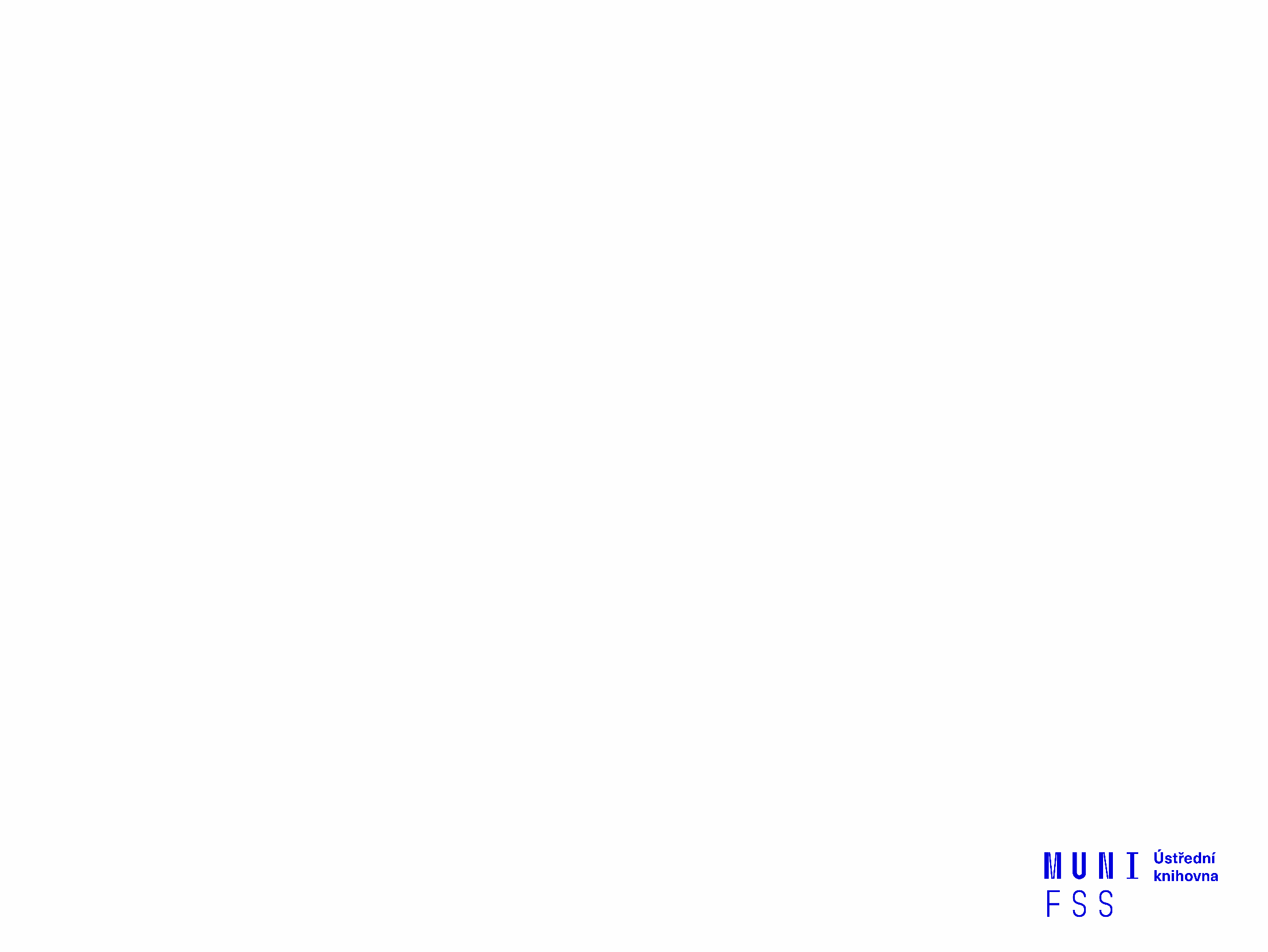 Seznam dostupných časopisů a knih na MU
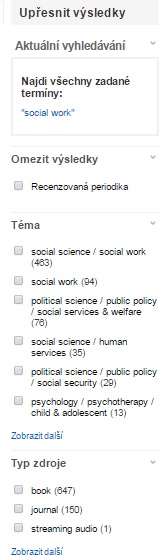 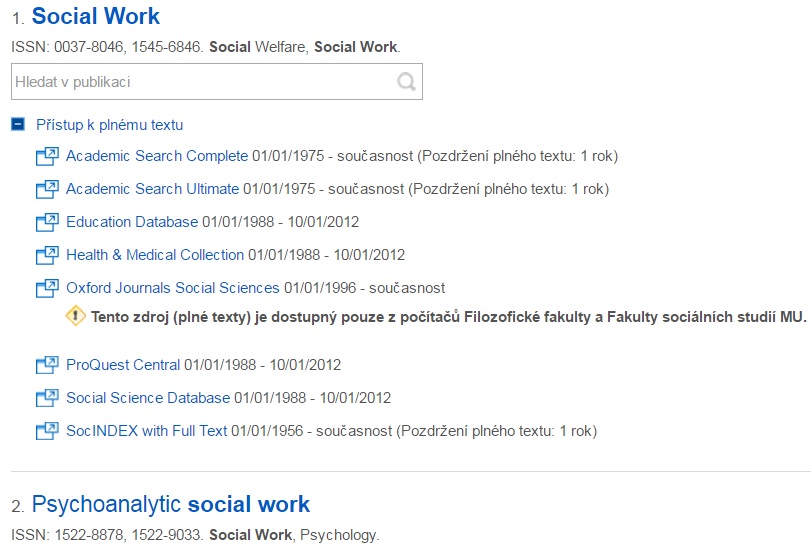 Plné texty časopisu
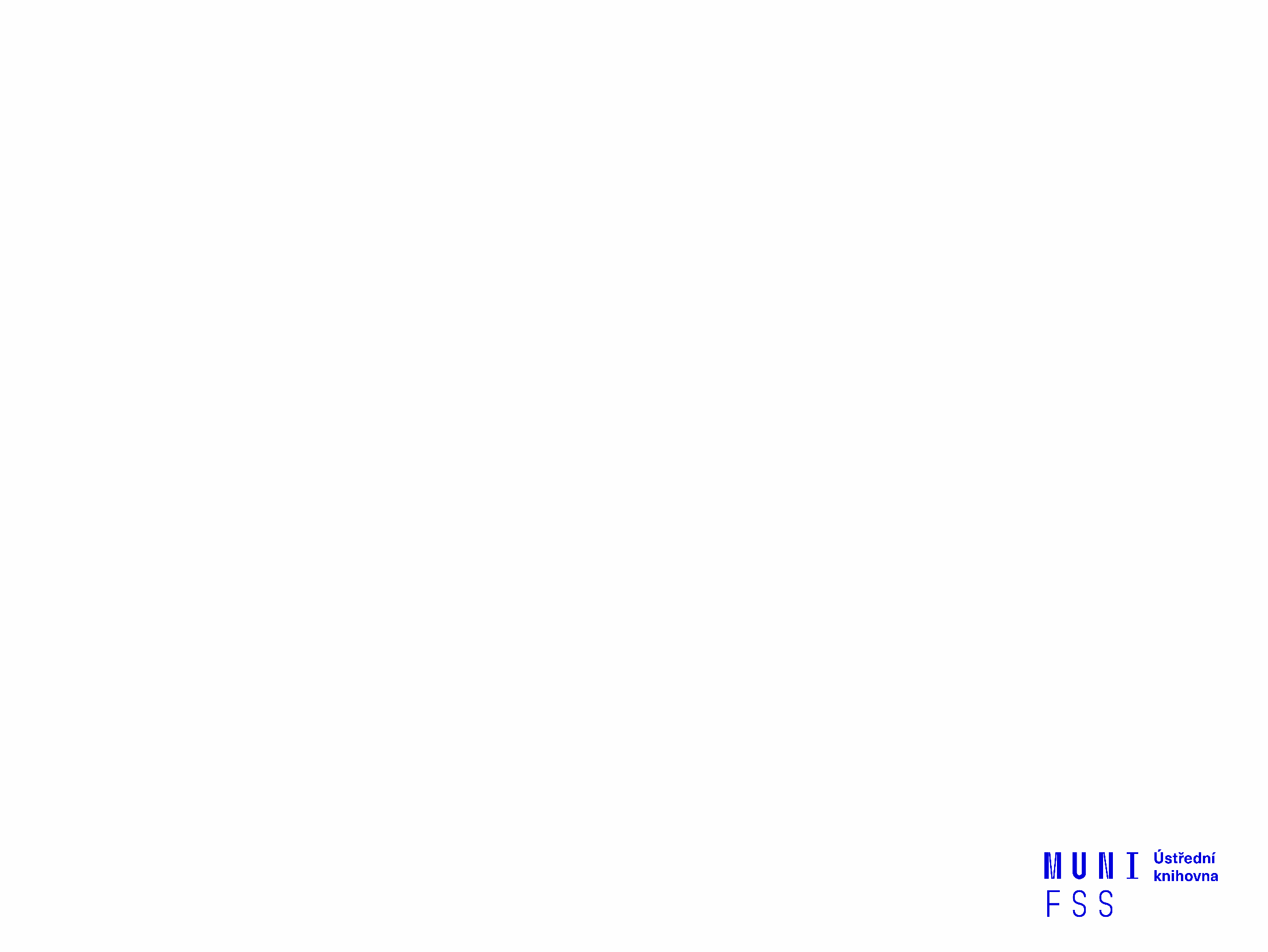 Seznam dostupných časopisů a knih  na MU
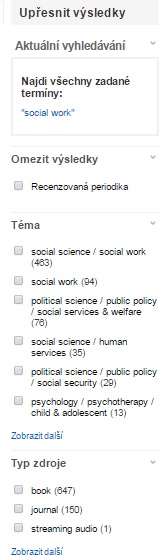 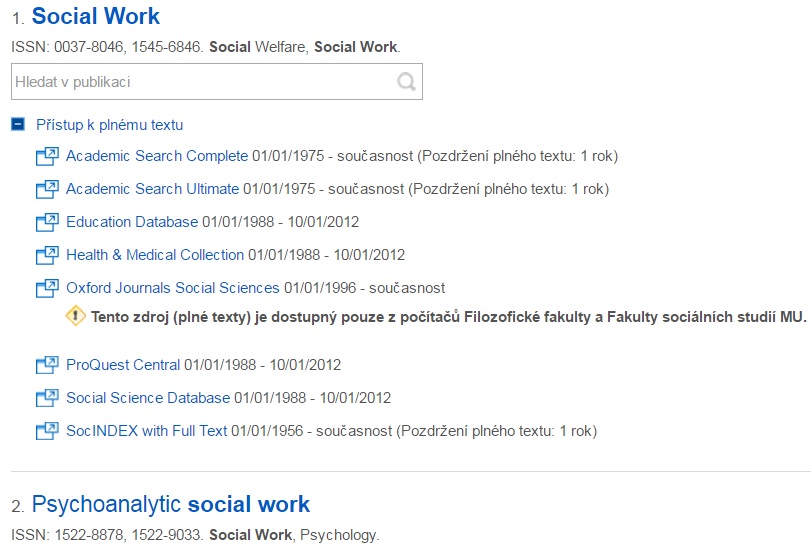 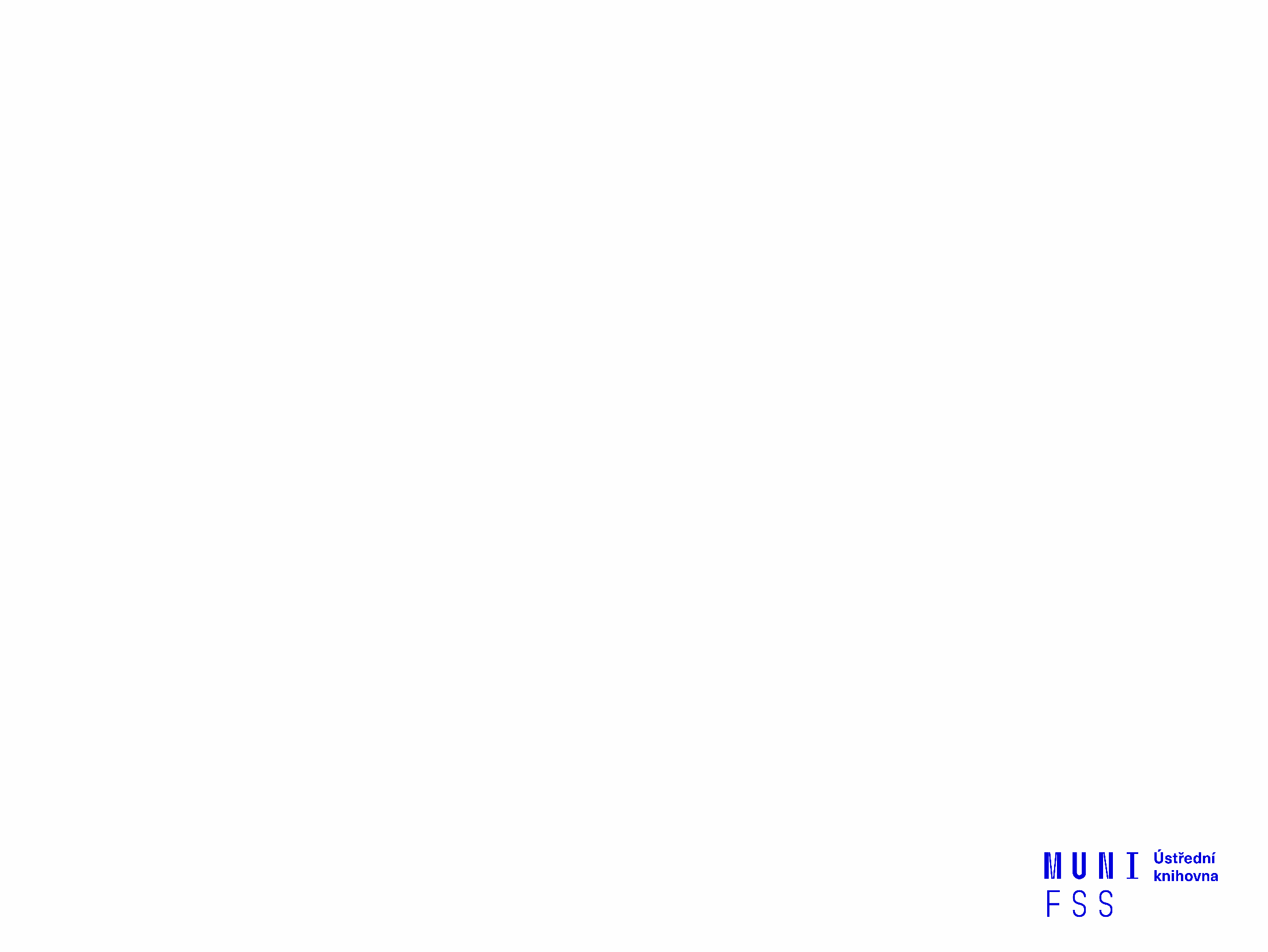 Seznam dostupných časopisů a knih  na MU
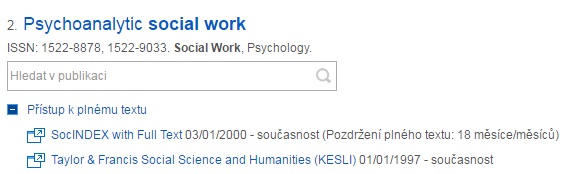 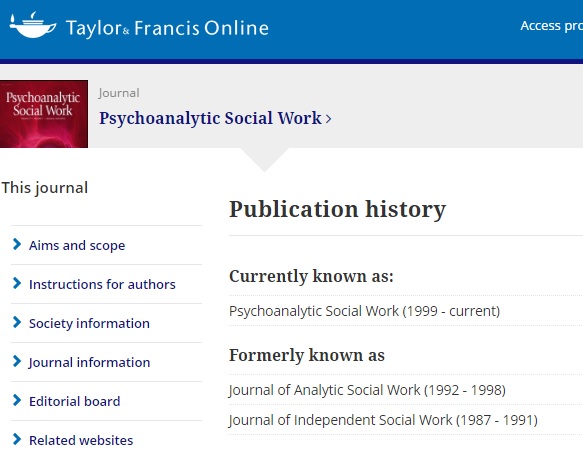 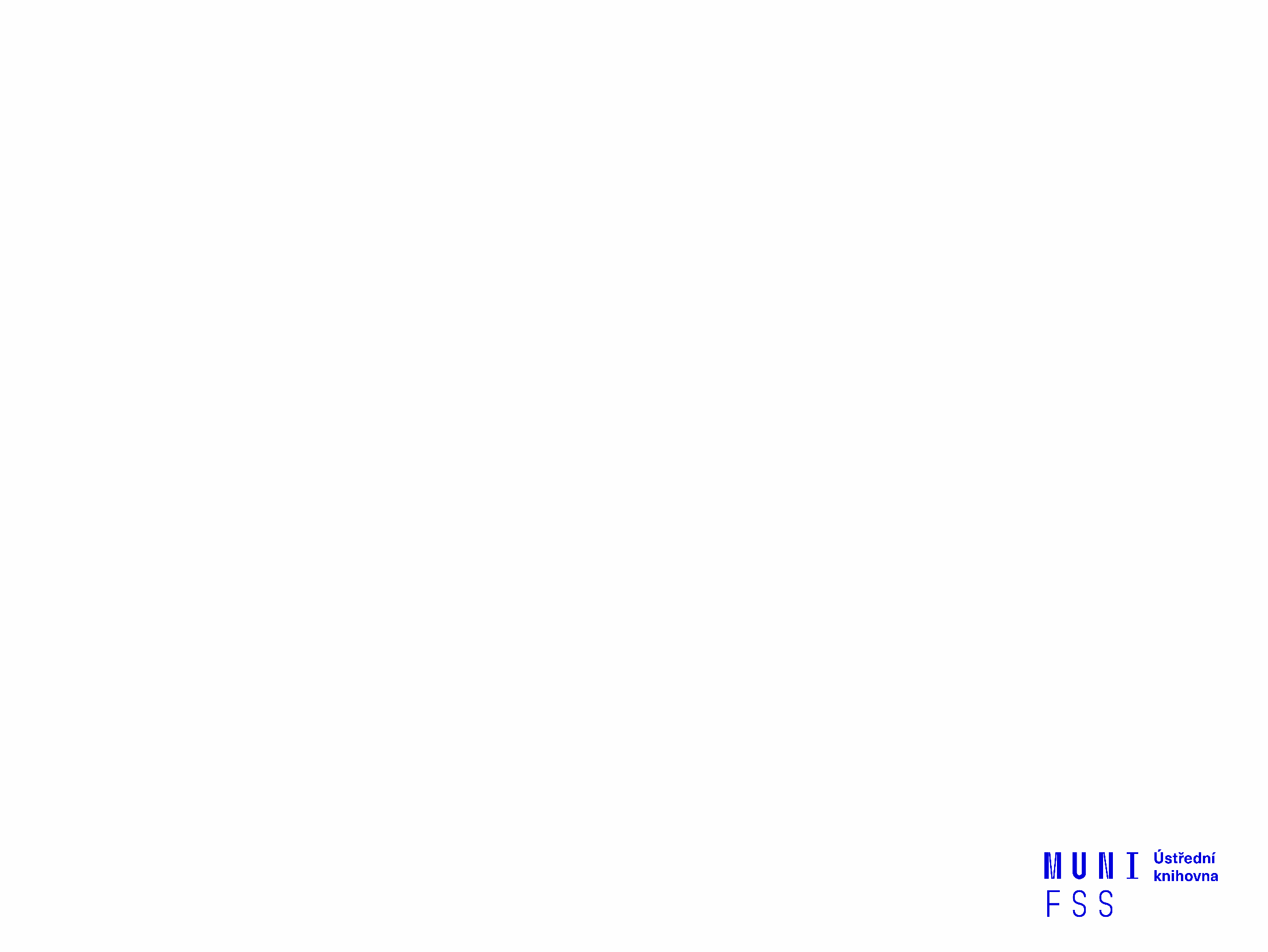 Seznam dostupných časopisů a knih  na MU
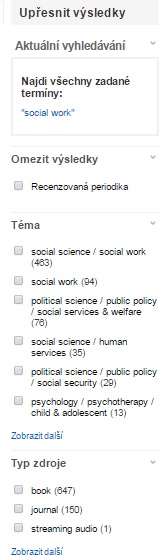 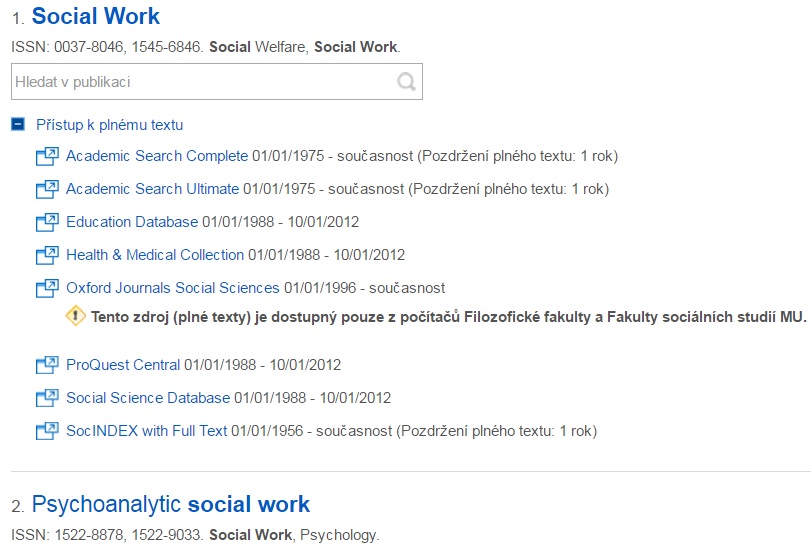 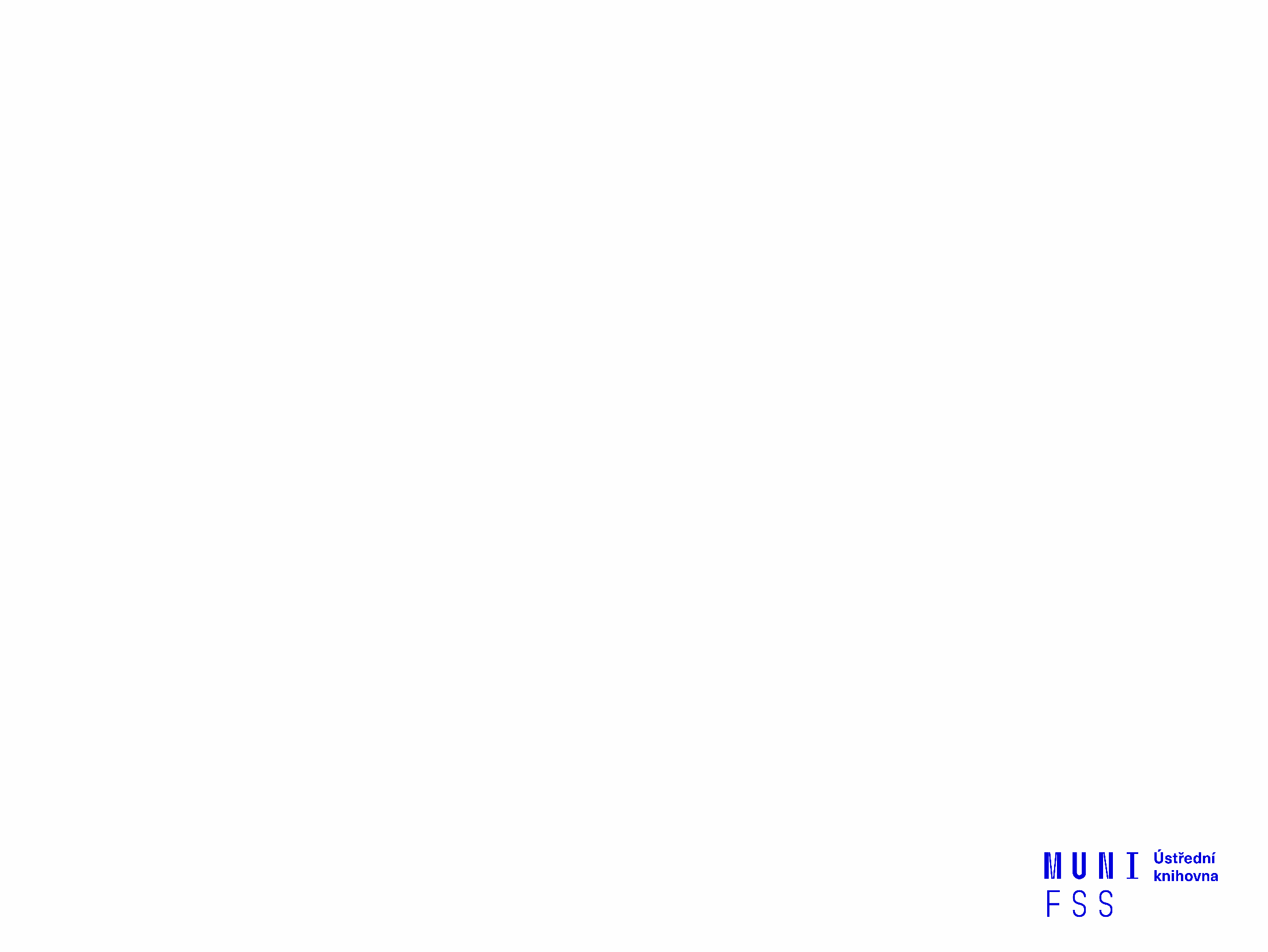 Seznam dostupných časopisů a knih  na MU
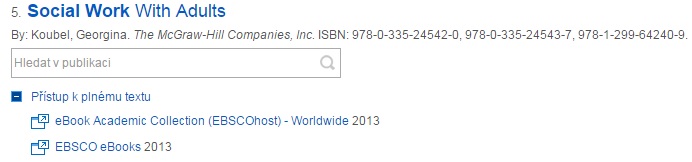 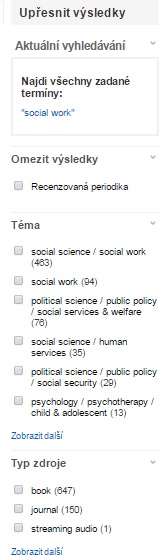 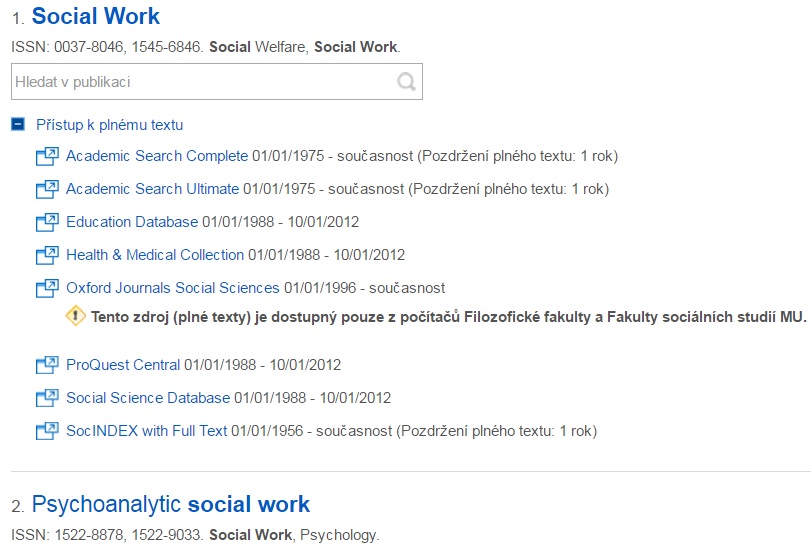 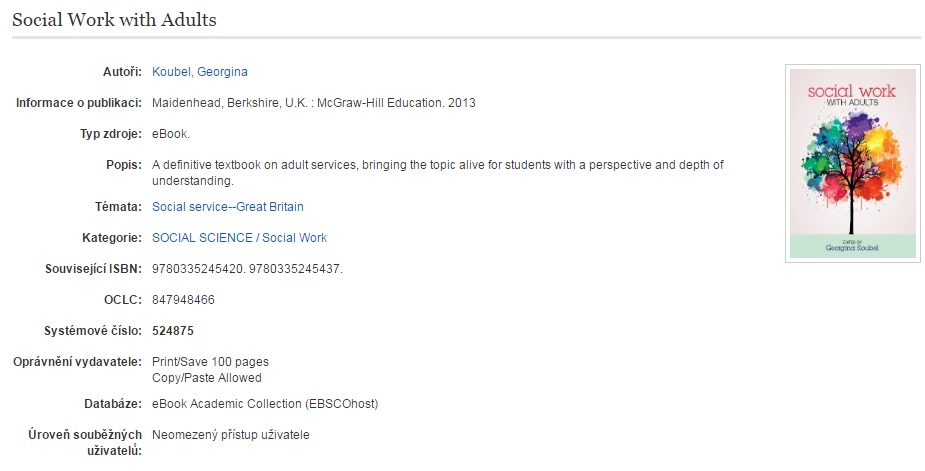 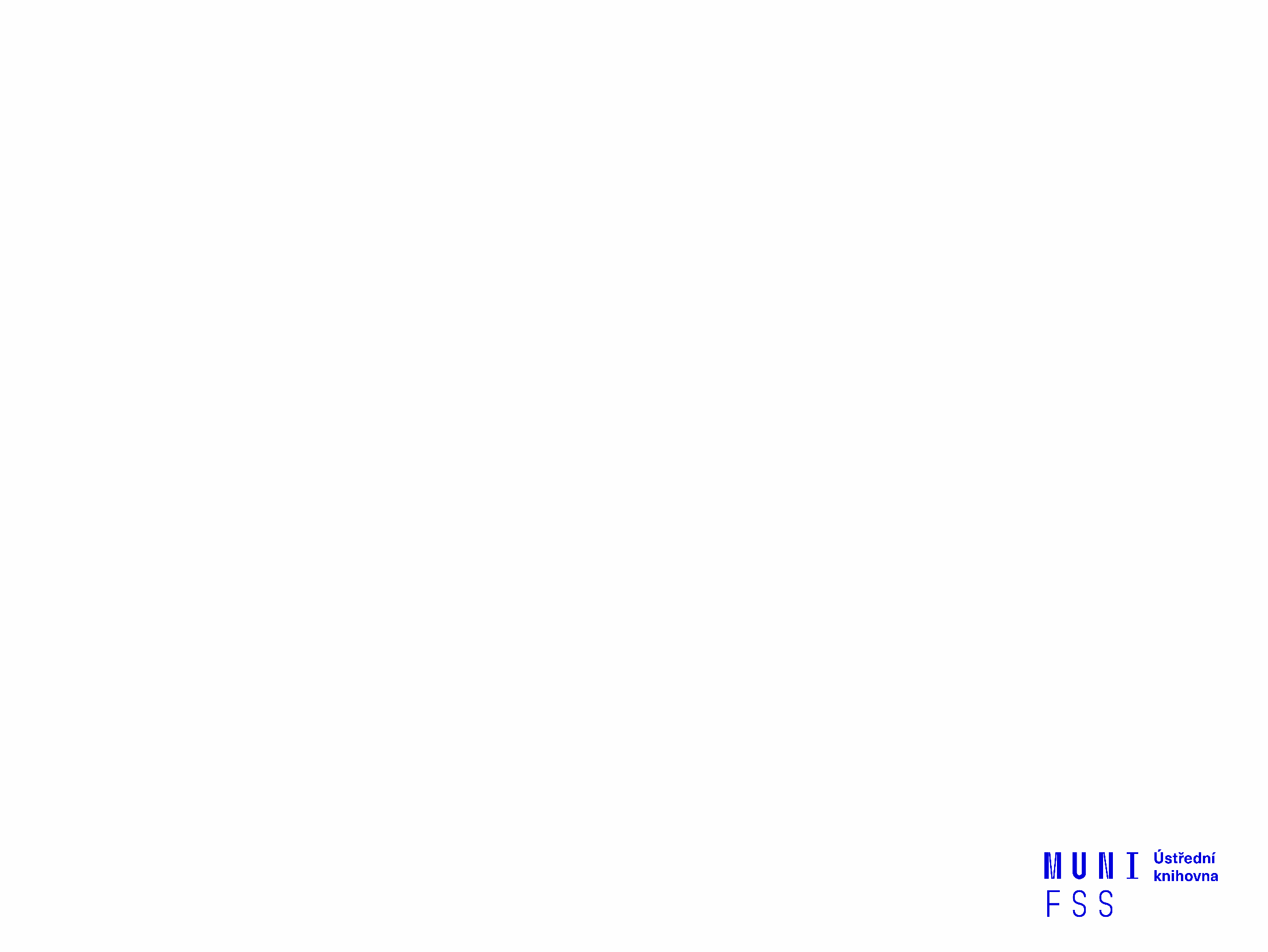 Cvičení EBSCO Discovery Service 1
Kolik výsledků najdete při hledání klíčových slov “fake news” a “trump”
Zúžete výsledky pouze na full text
Zúžete výsledky na roky 2015-2019
Zúžete na akademická periodika
Otevřete full-text dle vlastního výběru
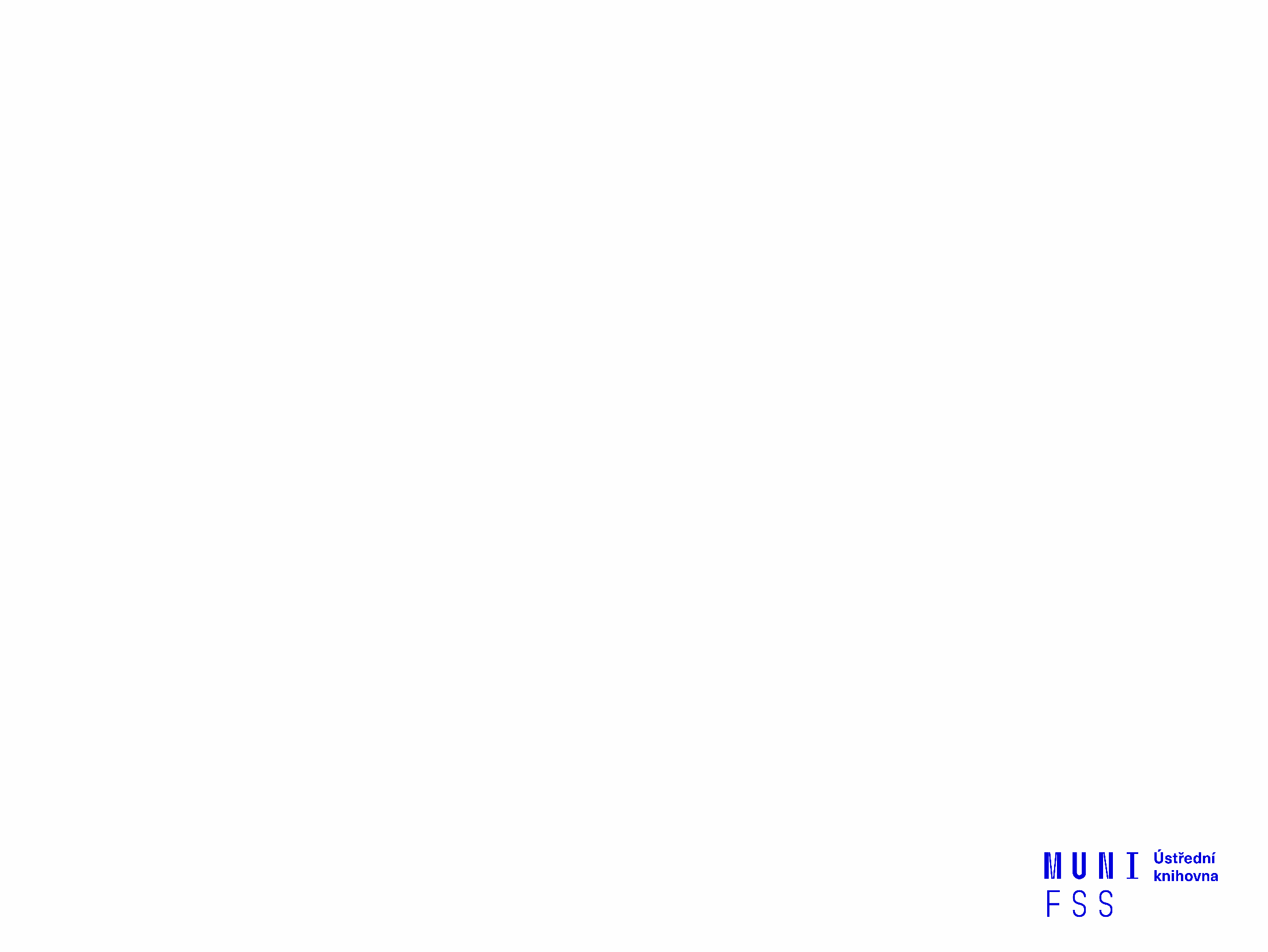 Cvičení EBSCO Discovery Service 2
Kolik časopisů dostupných přes Discovery se věnuje tématu “social work”
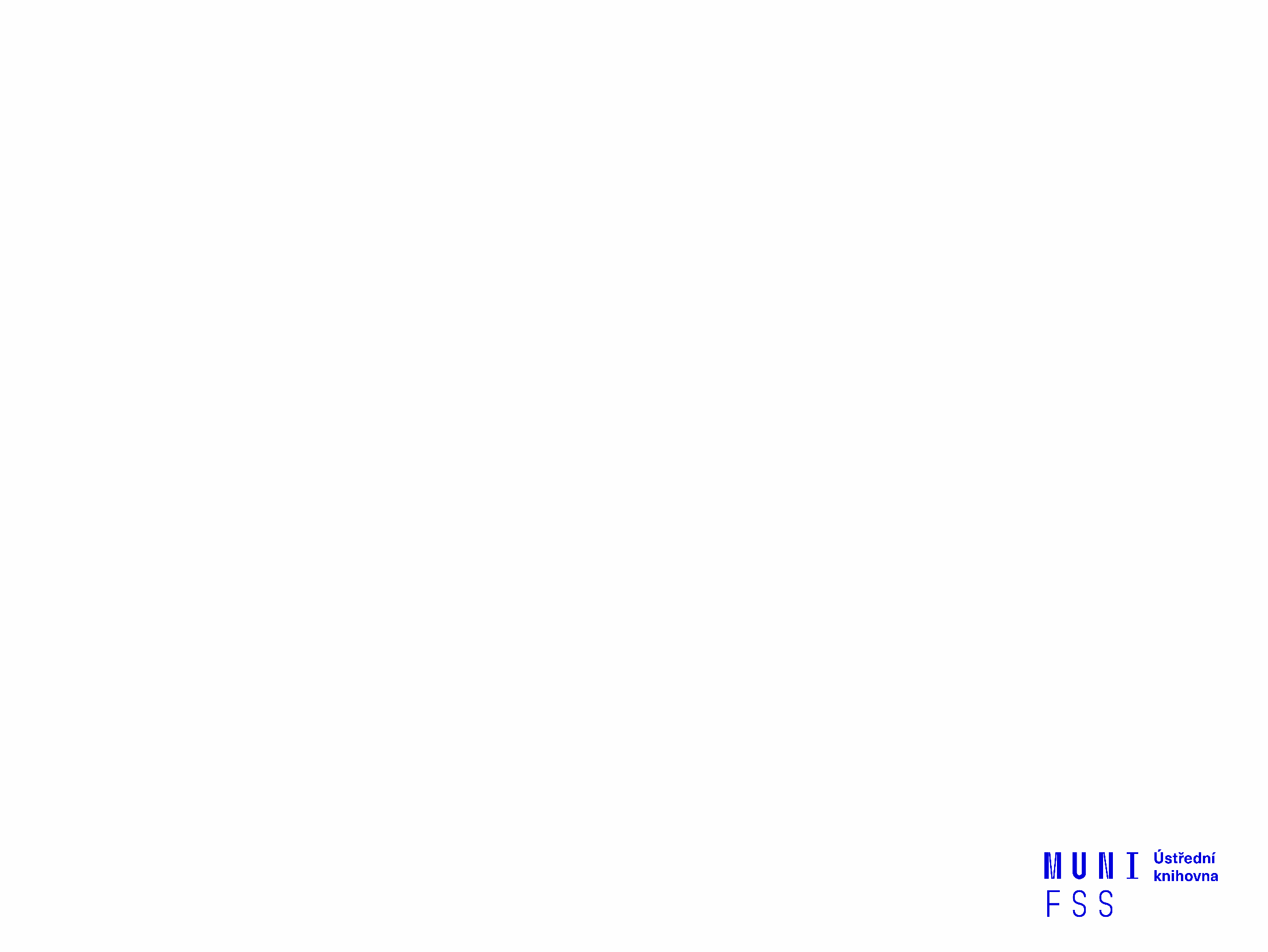 Cvičení EBSCO Discovery Service 2
Kolik knih dostupných přes Discovery se věnuje tématu “social policy”
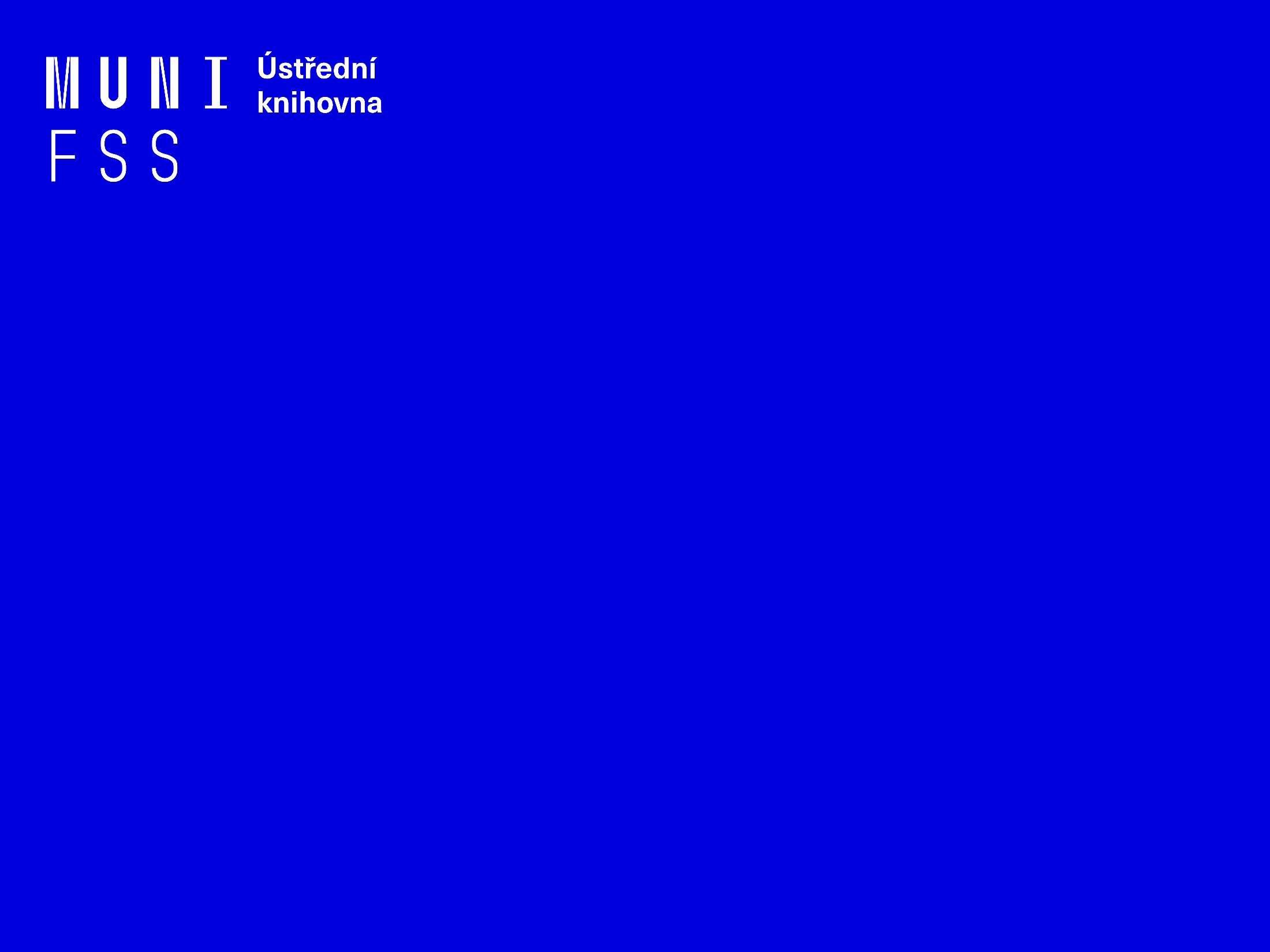 Elektronické knihy
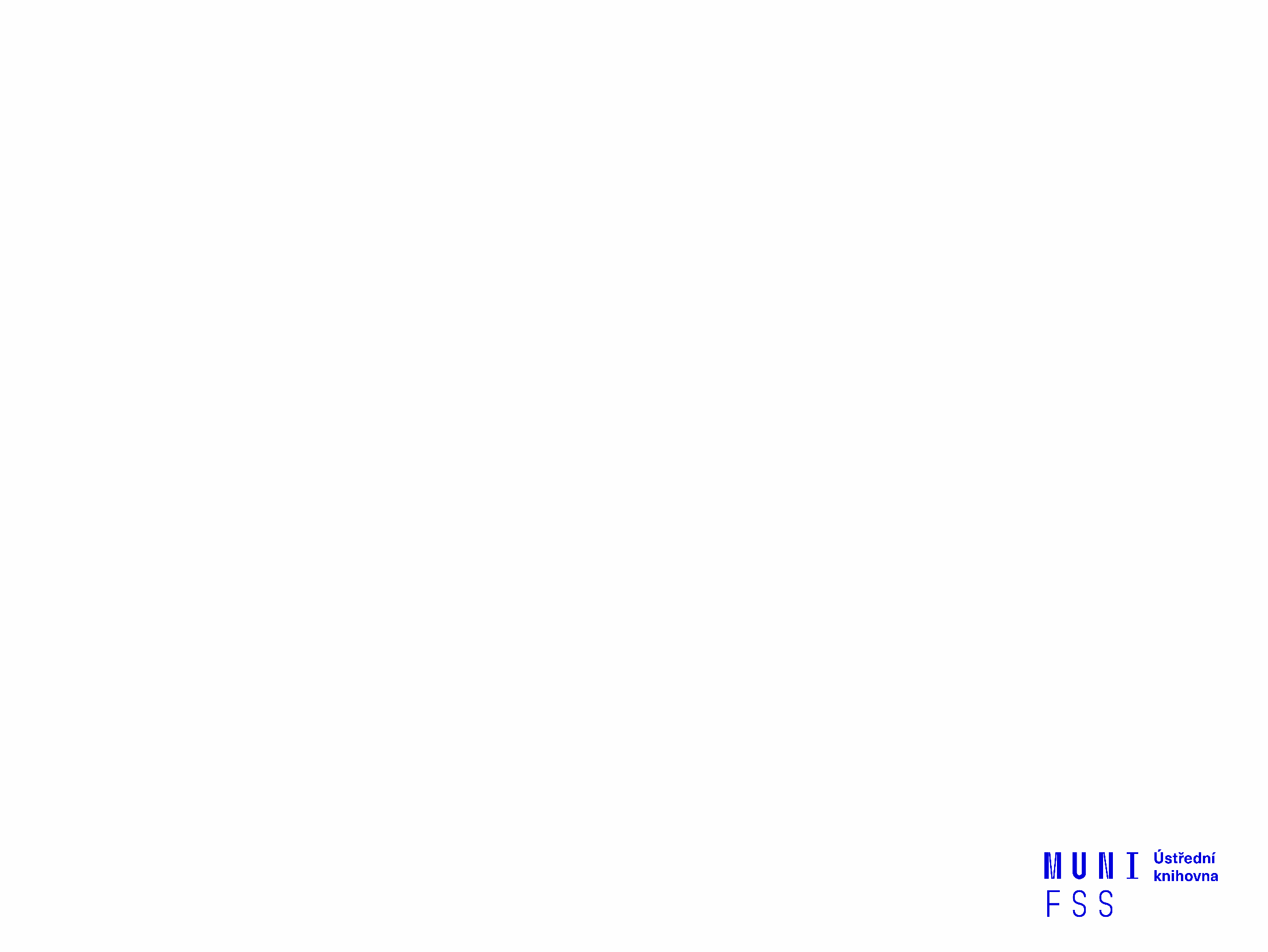 EBSCO eBook Academic Colection
Multioborová kolekce e-books pro MU na rok 2018
Více než 160.000 e-knih
Ukládání do složky (pro trvalé uložení je zapotřebí si založit účet v db EBSCO)
Offline čtení přes Adobe Digital Editions
Sdílení s dalšími uživateli
Import do Citace.com a EndNote Web
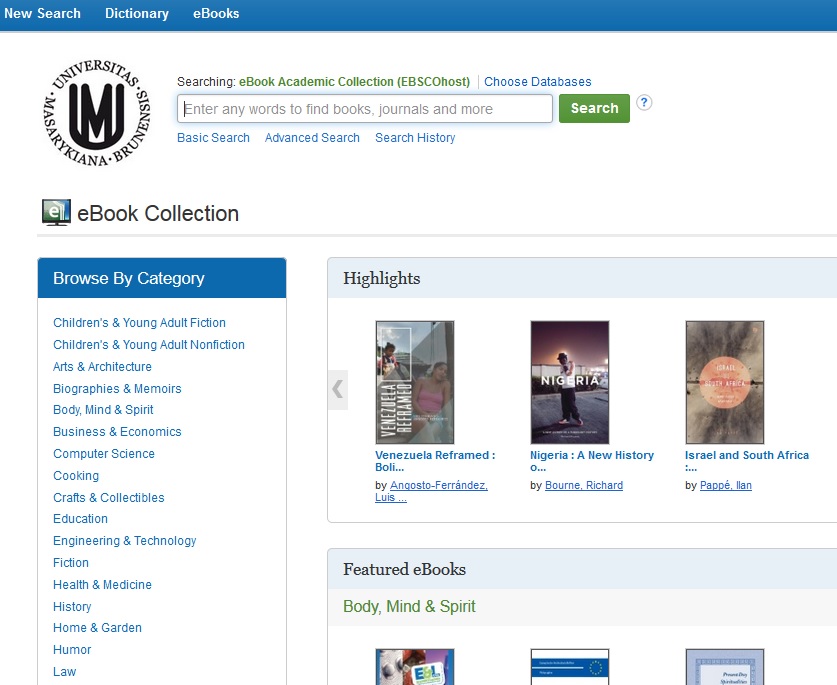 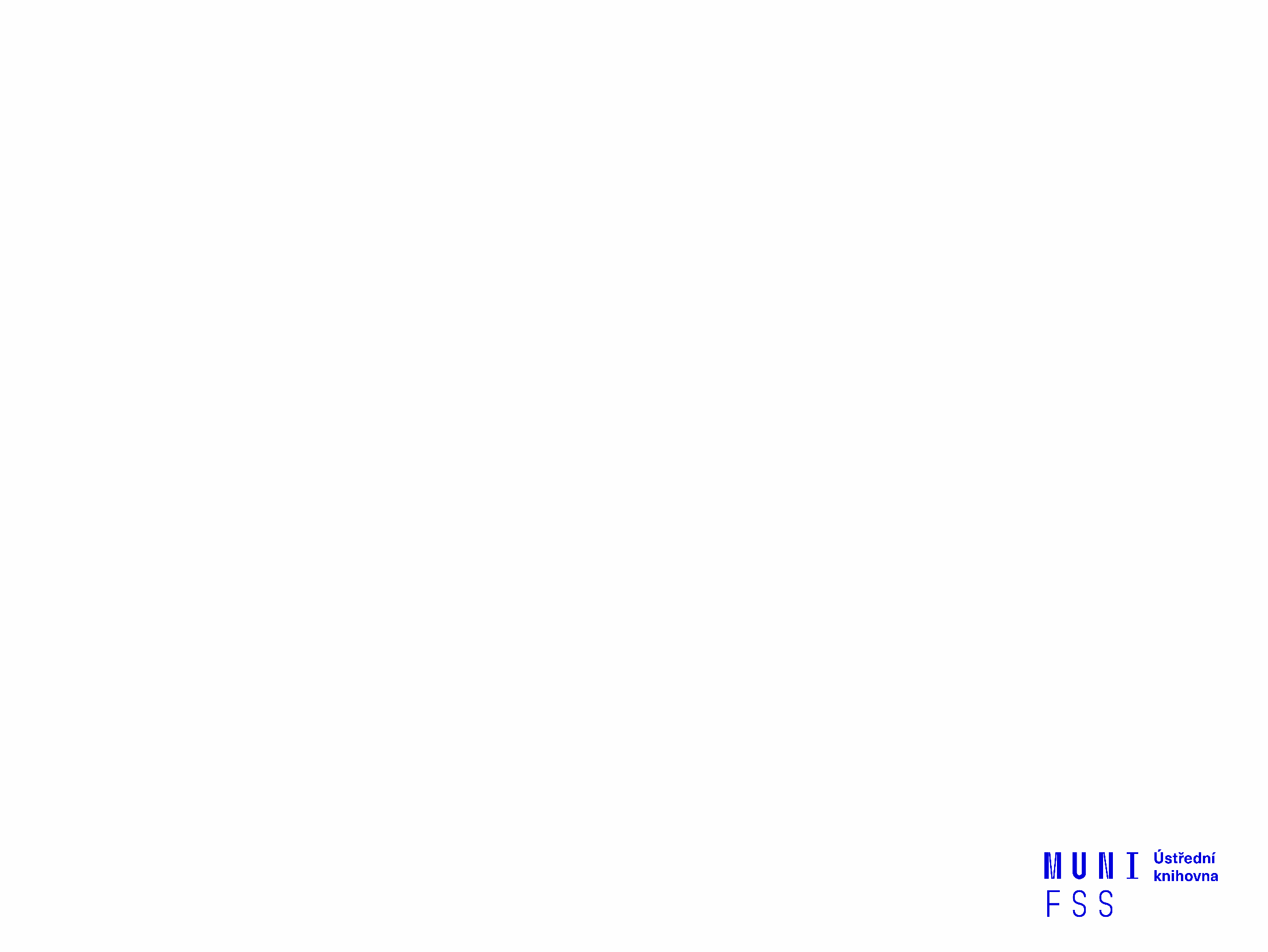 EBSCO eBook - cvičení
Kolik knih najdete při hledání k tématu “social work”?
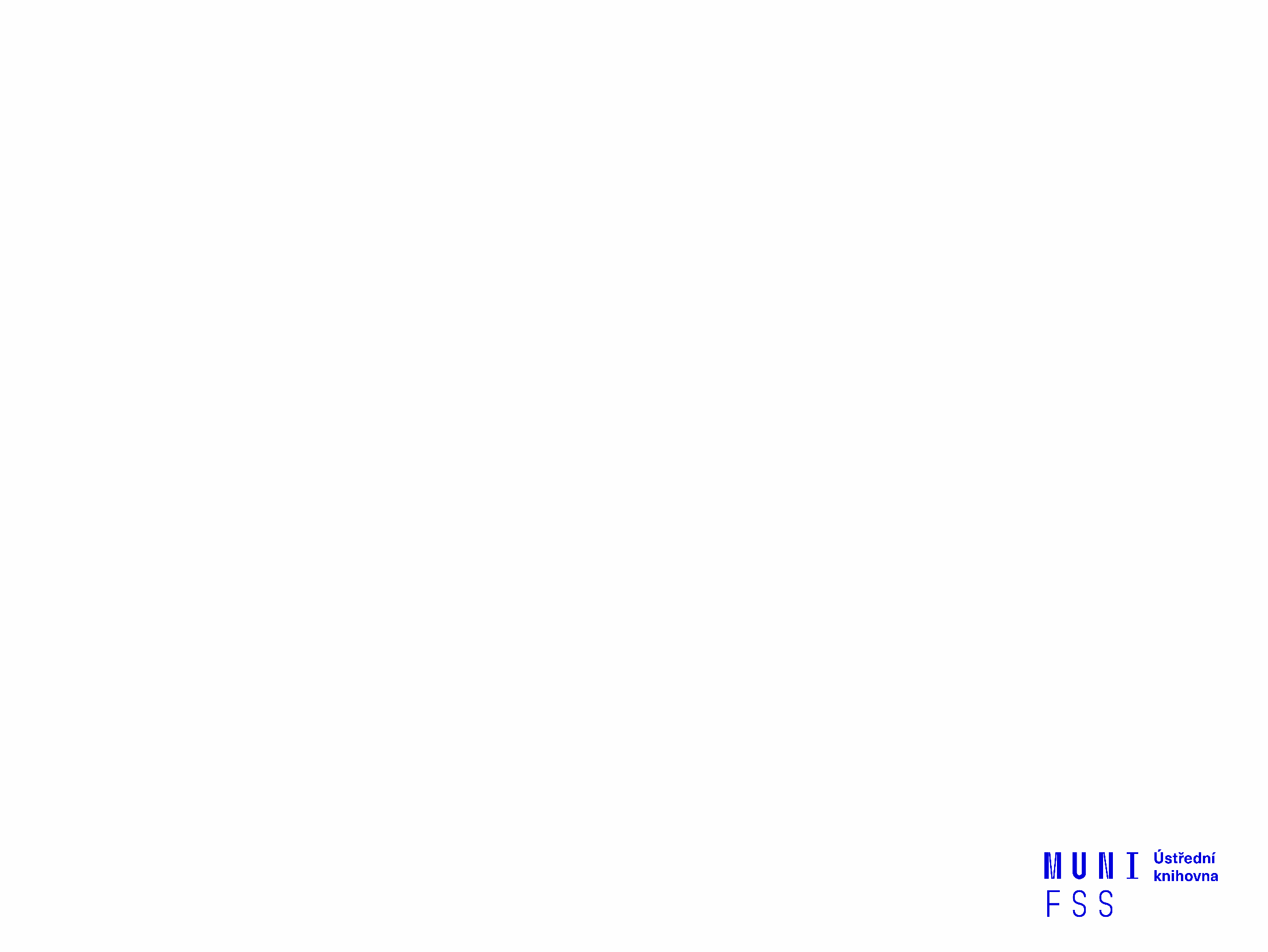 EBSCO eBook - cvičení
Kdo je autorem knihy “Spirituality and Hospice Social work”?
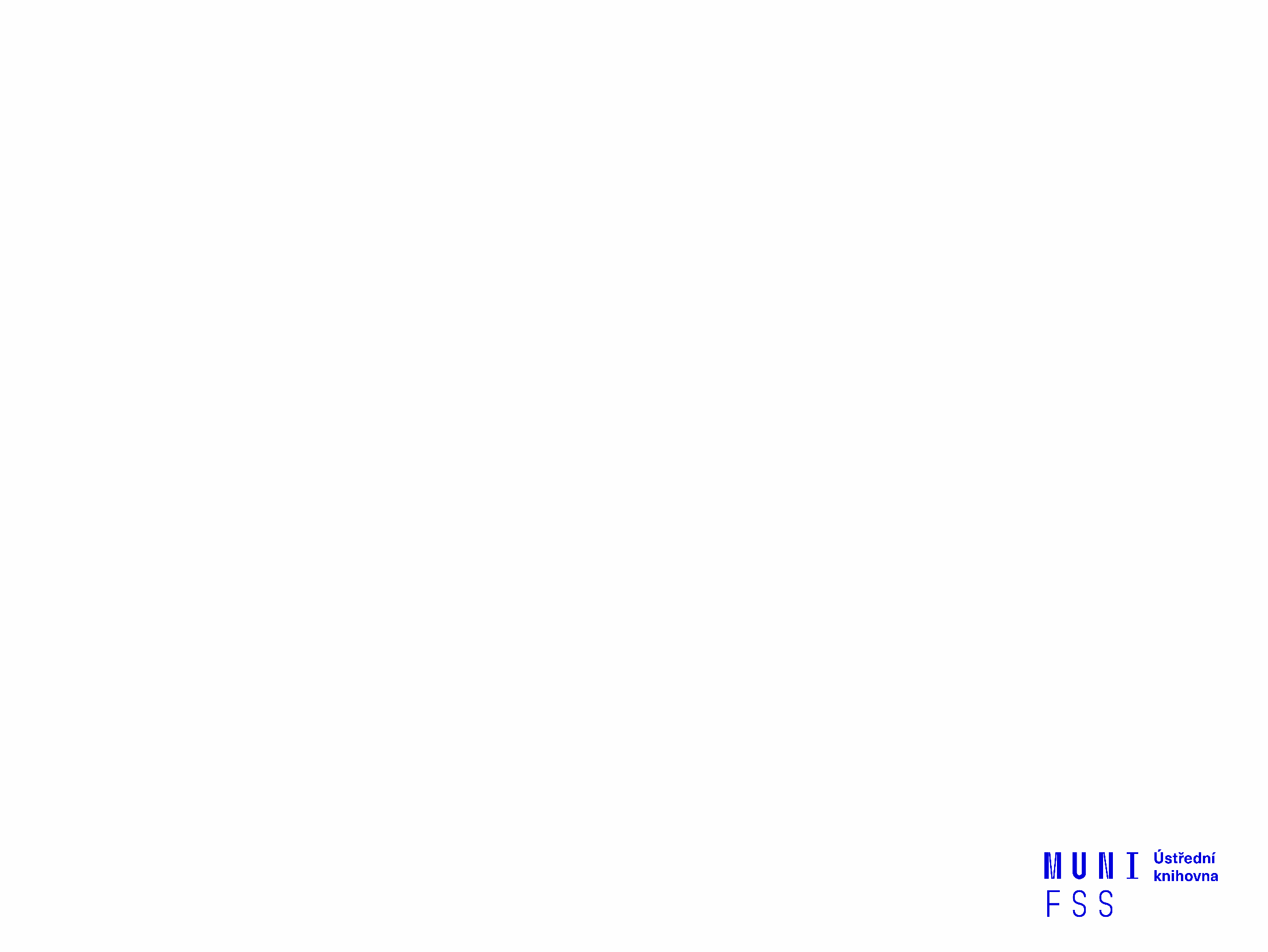 Výpůjčka e-knih - Adobe Digital Editions
Ke stažení (vypůjčení) e-knih je potřebné nainstalovat do počítače  Adobe® Digital Editions a aktivovat AdobeID 
 E-knihy lze stáhnout do kteréhokoliv zařízení, které podporuje Adobe® Digital Editions 
 Možnost číst knihy na zařízení s OS Android (android market) a iPad
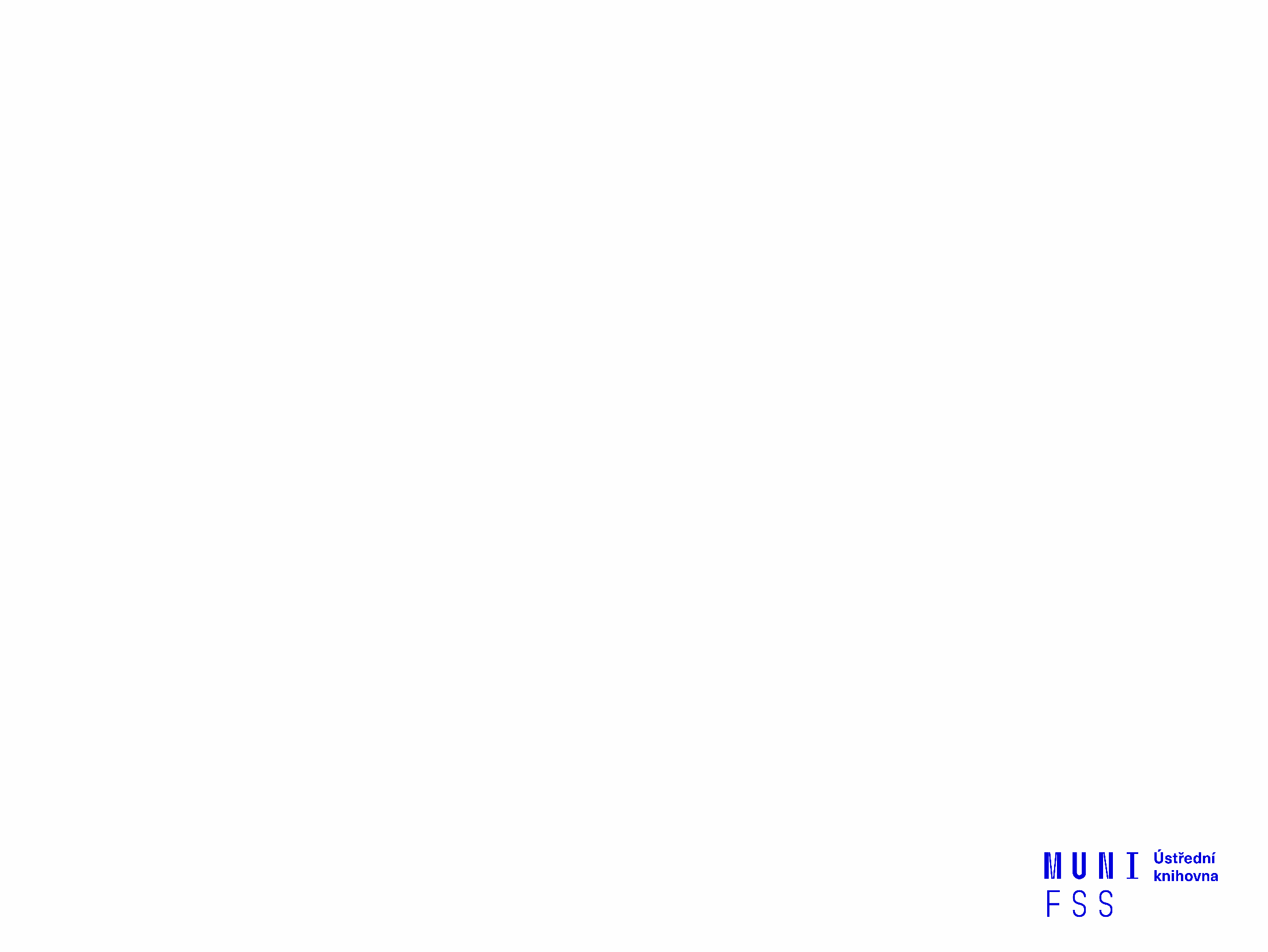 Adobe Digital Editions
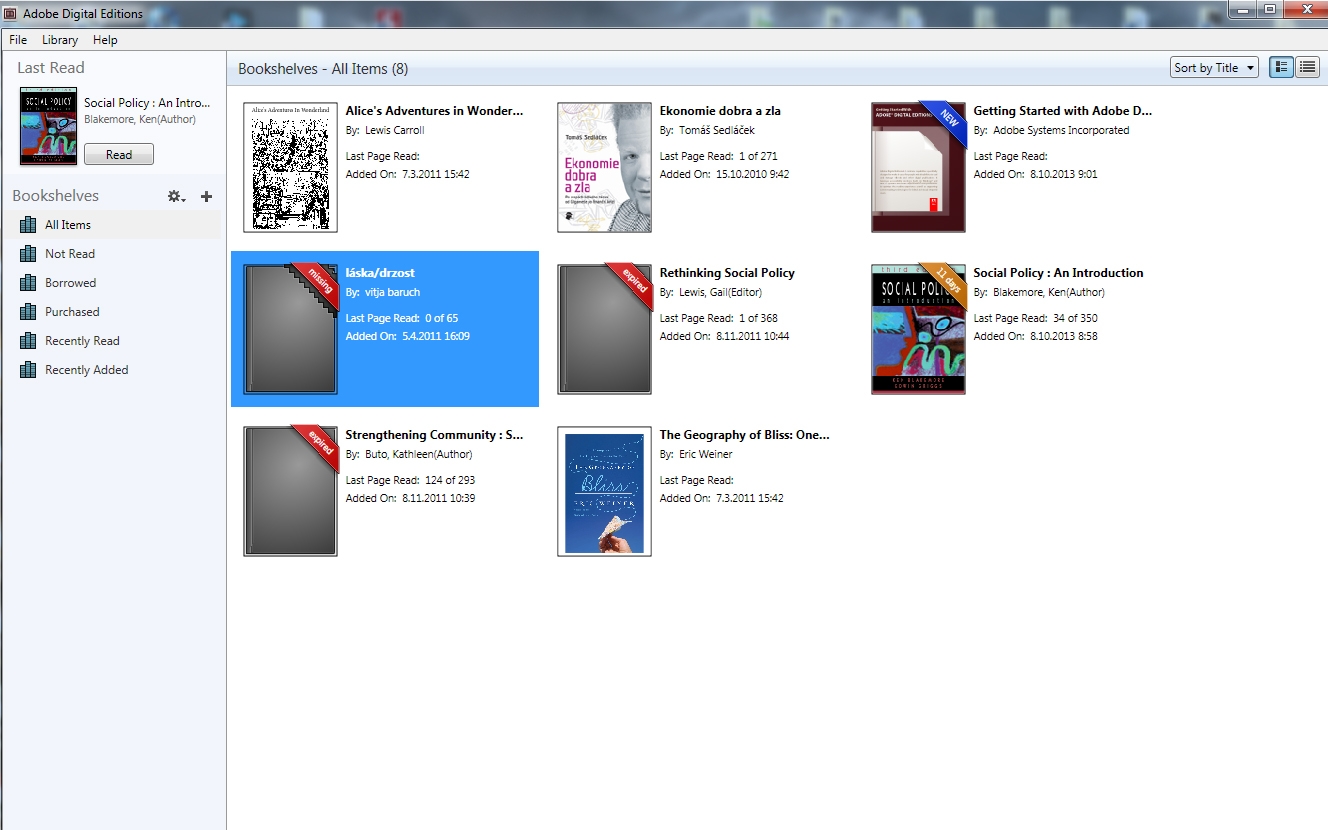 Adobe Digital Editions - otevřená kniha
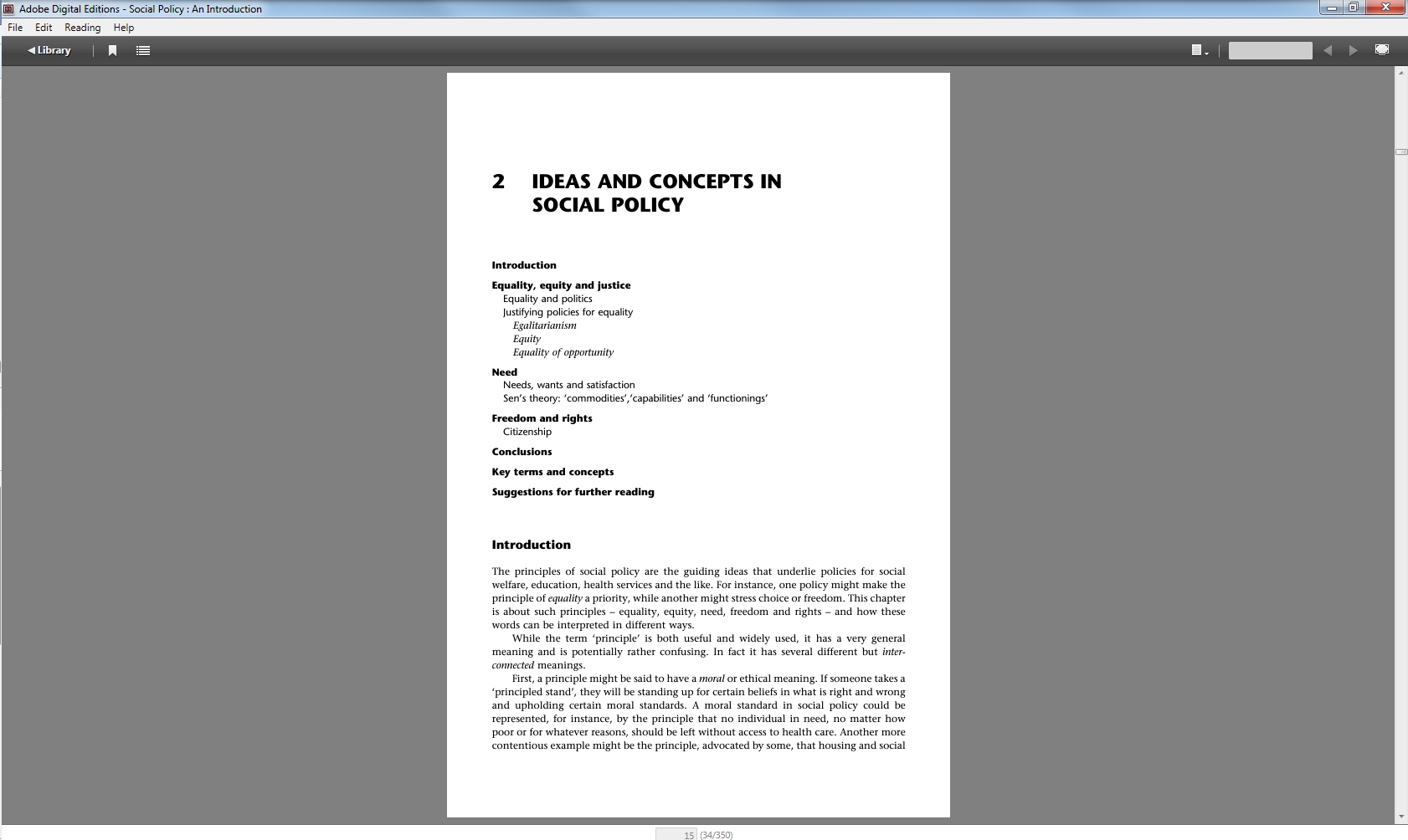 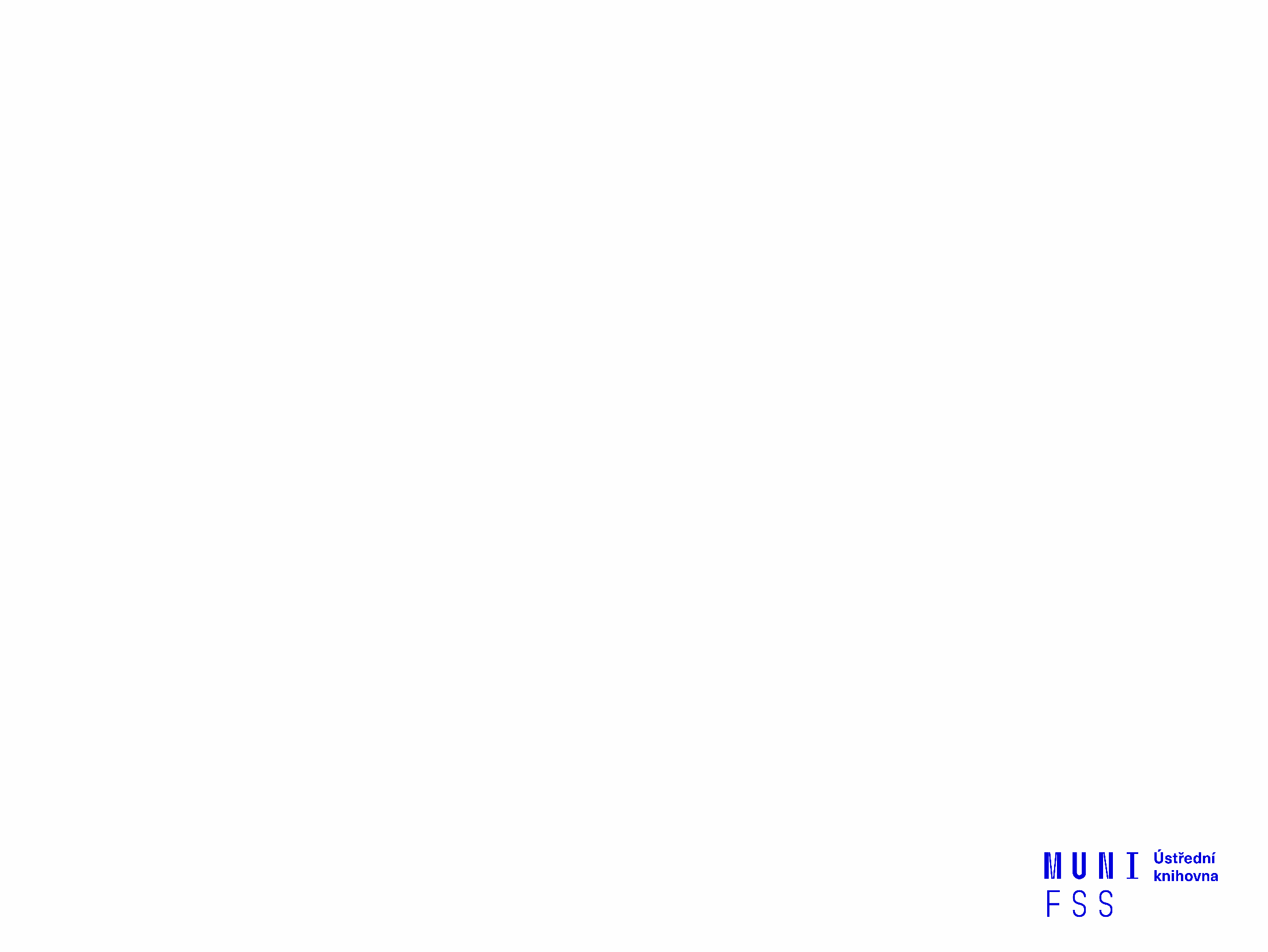 Sage Knowledge
Více než 800 e-knih
Vydavatelství Sage Publications
kolekce:
 Health and Social Care
 Politics and International Relations
 Psychology
 Sociology
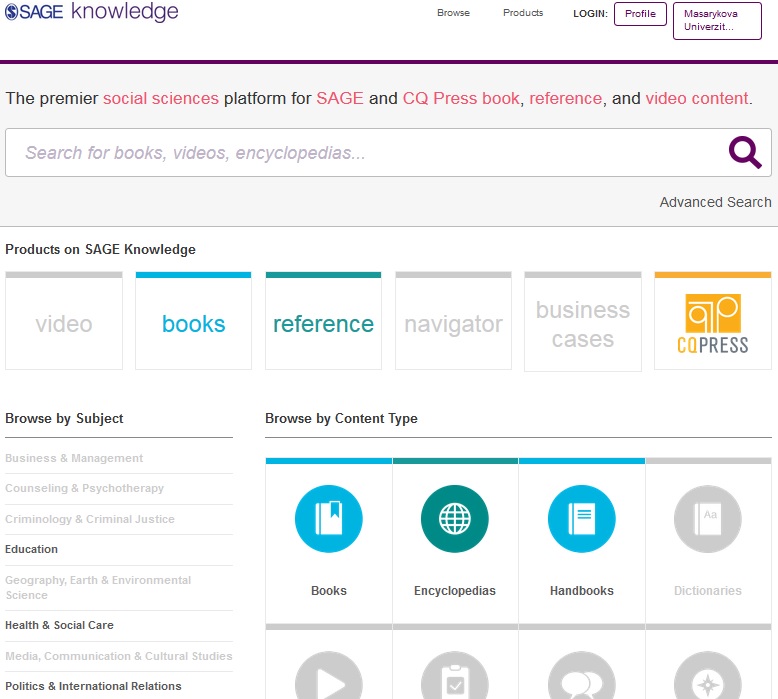 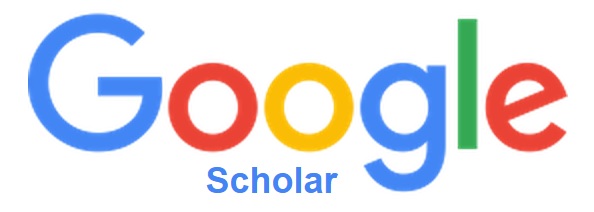 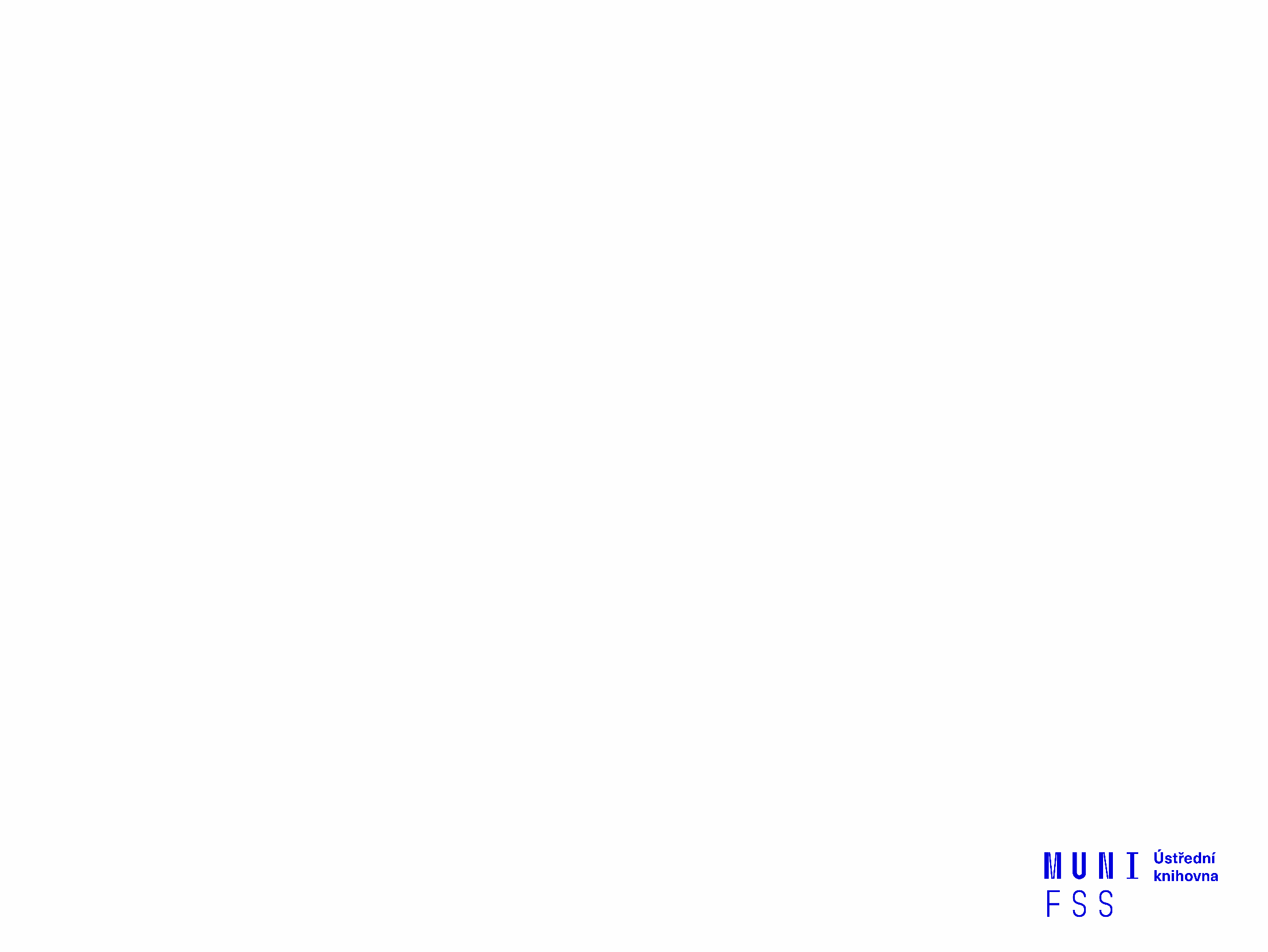 Gale Virtual Reference Library
Knihy převážně encyklopedického charakteru
Cca 40 e-knih
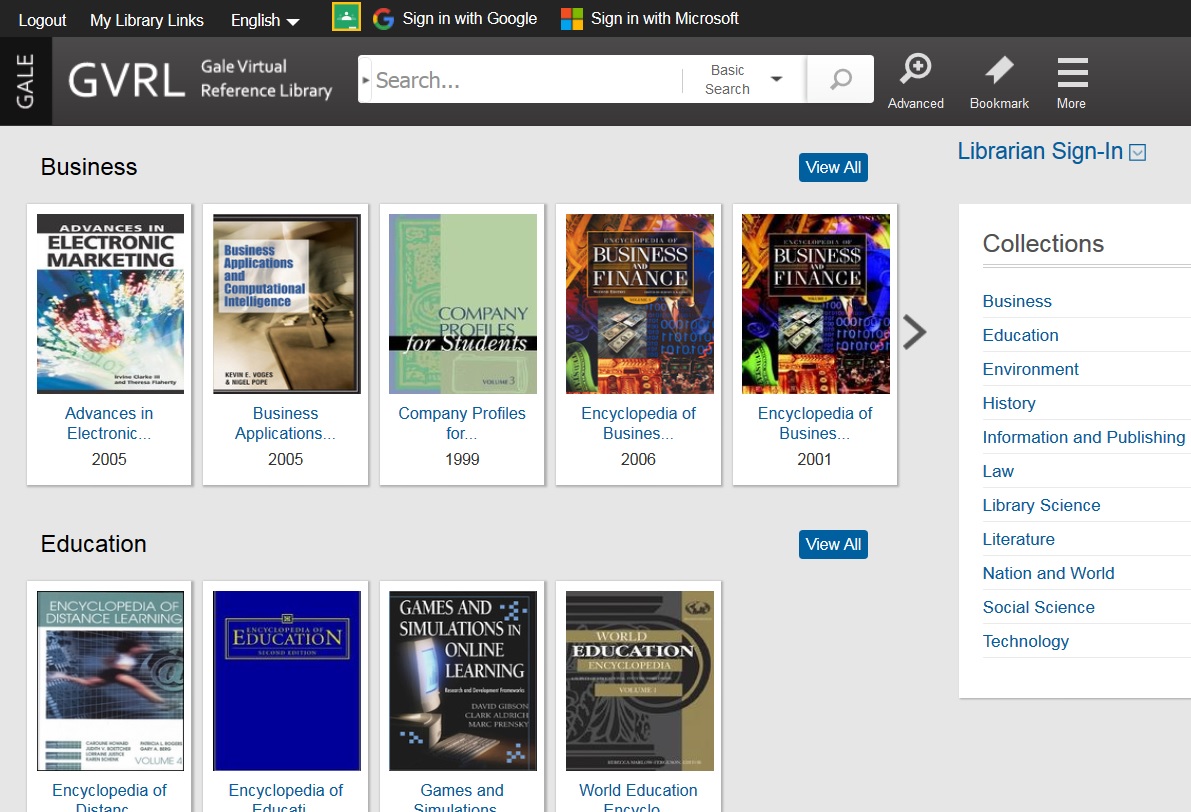 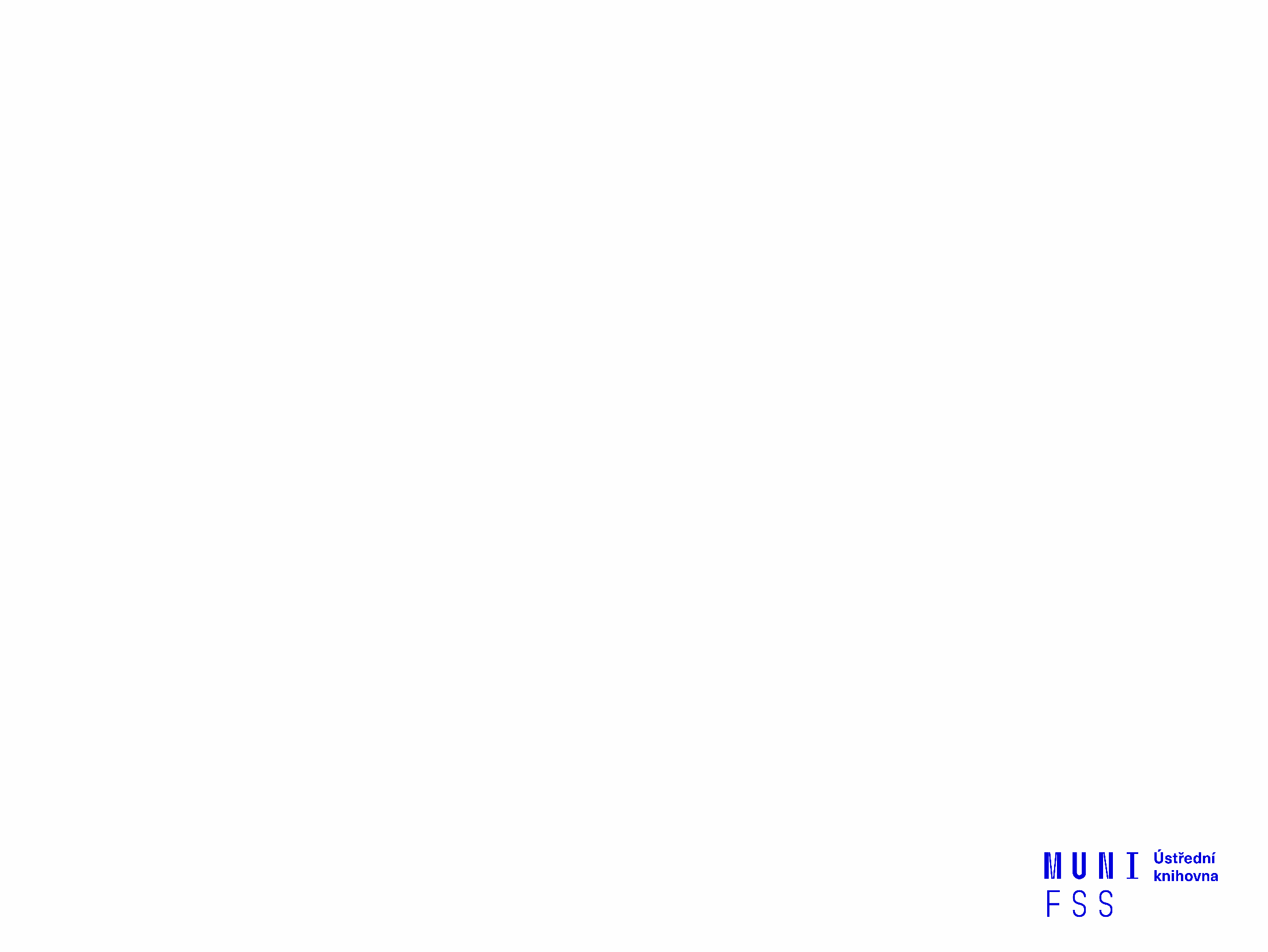 Demand Driven Acquisition (DDA)
kolekce knih (cca 200 000 titulů)
 uživatelé si vybírají na základě vlastních požadavků
 po 5 minutách mohou poslat knihovníkům požadavek na nákup
 výhodou je téměř okamžitá dostupnost knihy (pokud je daný požadavek schválen)
 Více na webu knihovny v sekci E-knihy na 1 kliknutí
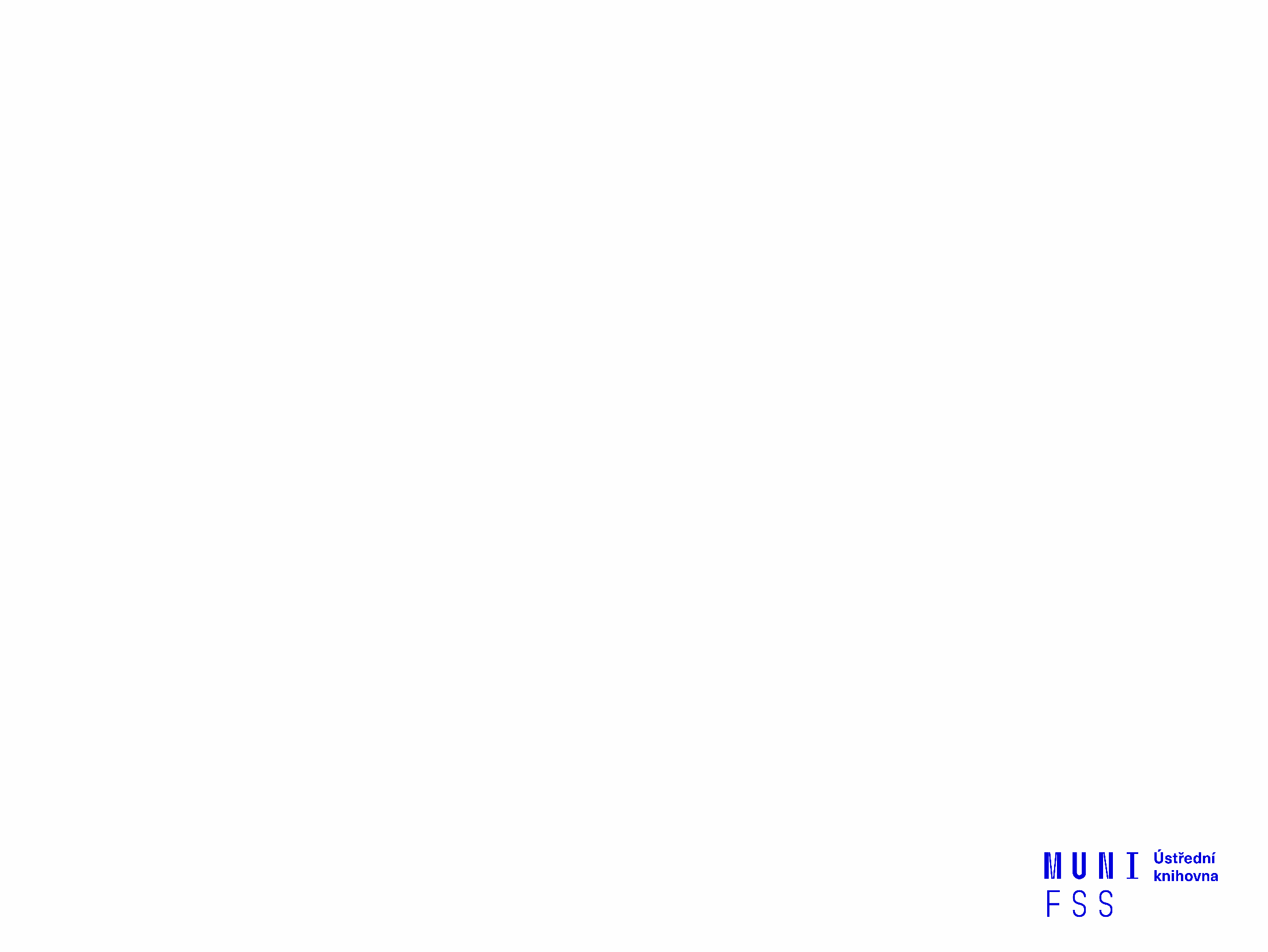 Tip na e-knihu:Handbook of Child Well Being: Theories, Methods and Policies in Global Perspective
interdisciplinární referenční dílo zaměřené na téma well-being dětí z různých úhlů pohledu
https://link.springer.com/referencework/10.1007%2F978-90-481-9063-8
http://ezproxy.muni.cz/login?url=https://search.ebscohost.com/login.aspx?direct=true&AuthType=ip,cookie,uid&db=cat02515a&AN=muc.MUB03000004717&lang=cs&site=eds-live&scope=site
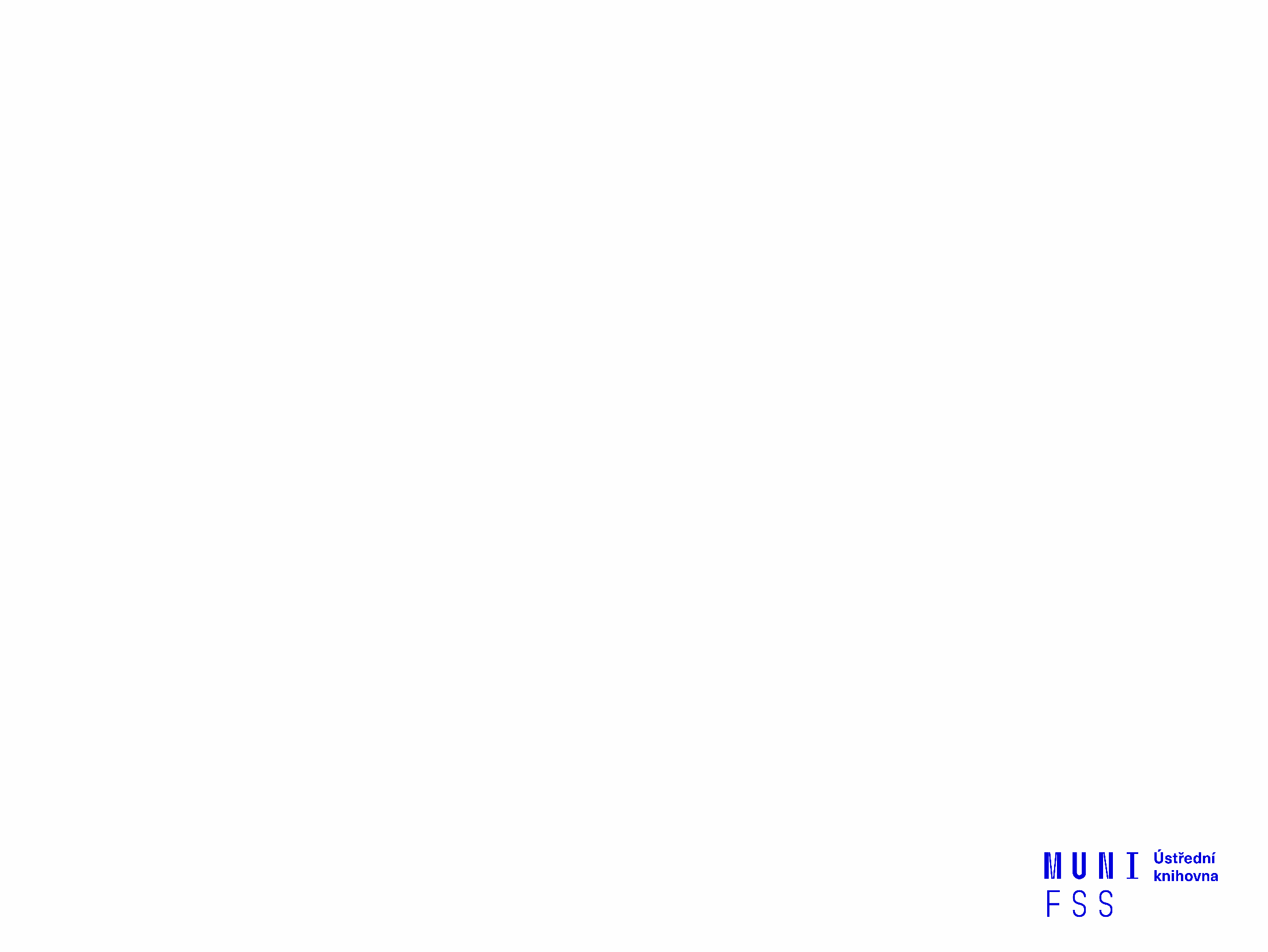 Demand Driven Acquisition (DDA)
cvičení
Najděte knihu dostupnou v rámci DDA věnující se sociální práci v češtině.
Shrnutí
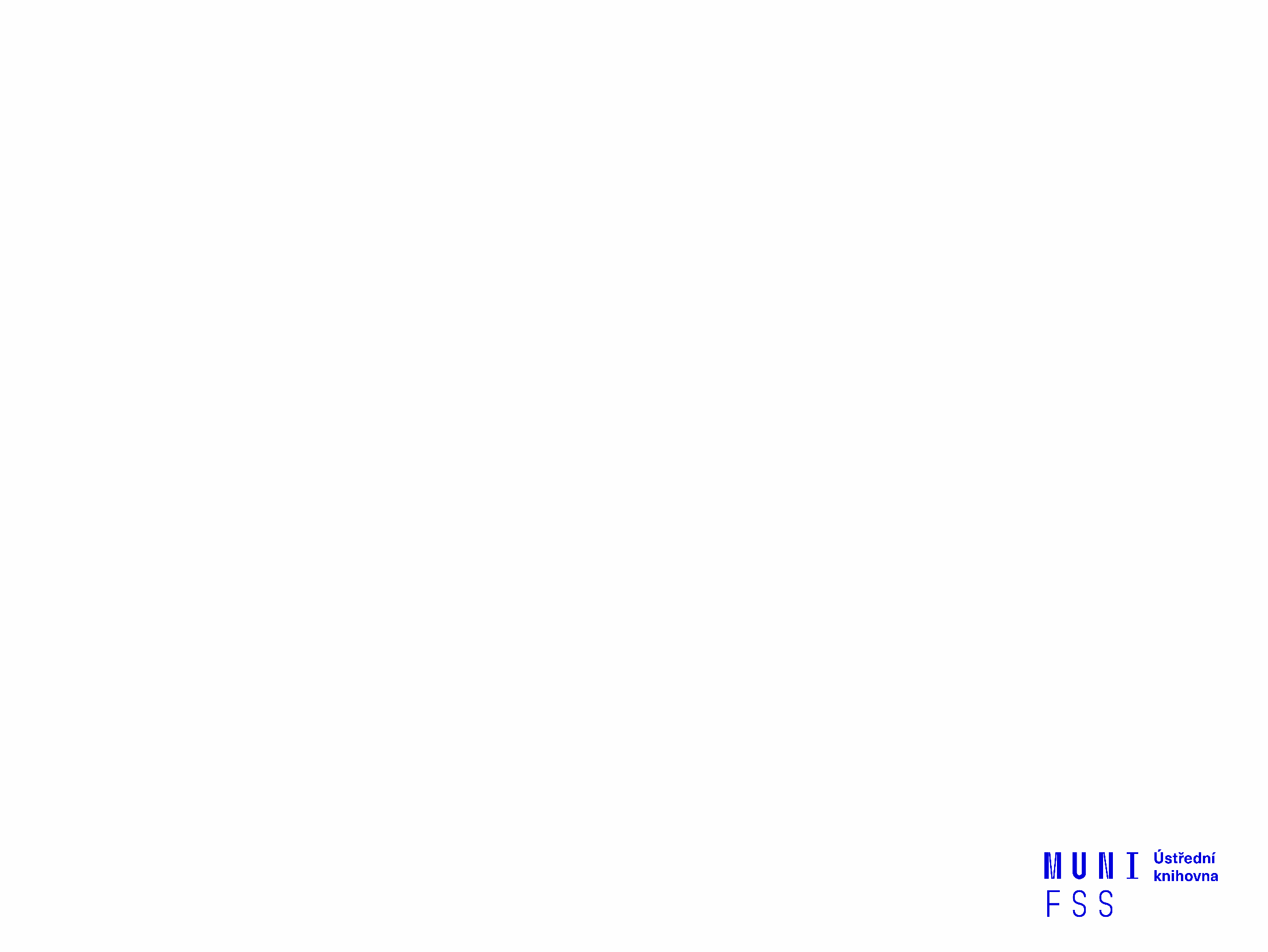 EBSCO Discovery Service
Umožňuje vyhledávat ve více zdrojích současně

 Seznam dostupných časopisů a knih na MU -   
     ověření, zda MU má přístup k zadanému titulu   
     časopisu nebo knihy

 EBSCO Full Text Finder - umožňuje prolinkování k plnému textu
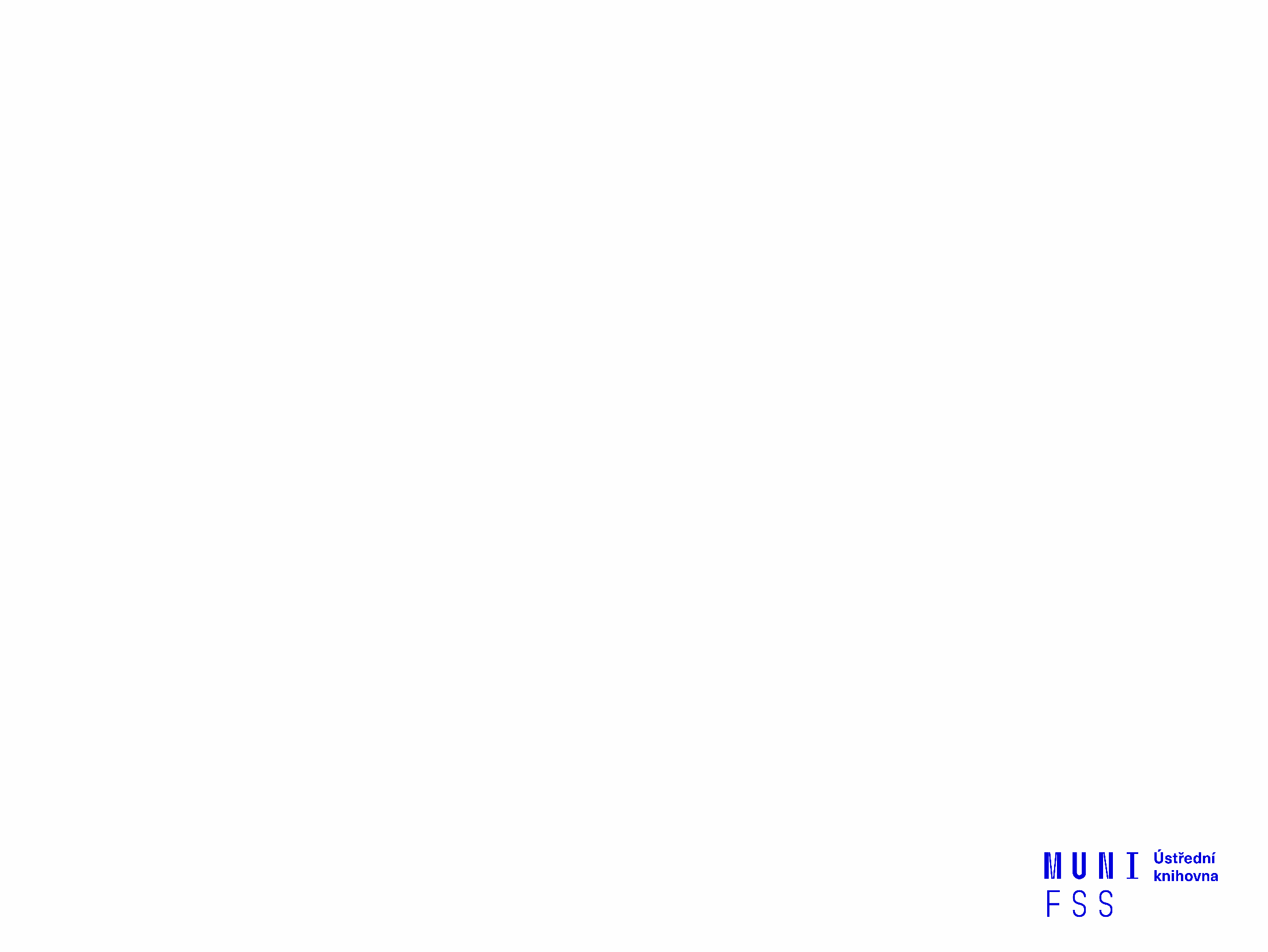 EBSCO eBook Academic Collection
Multioborová databáze, více jak 160.000 e-knih

Sage Knowledge
Více než 800 e-knih od vydavatele Sage Publications
Gale Virtual Reference Library
 Multioborová databáze, cca 40 e-knih

eReading.cz
 e-knihy v češtině
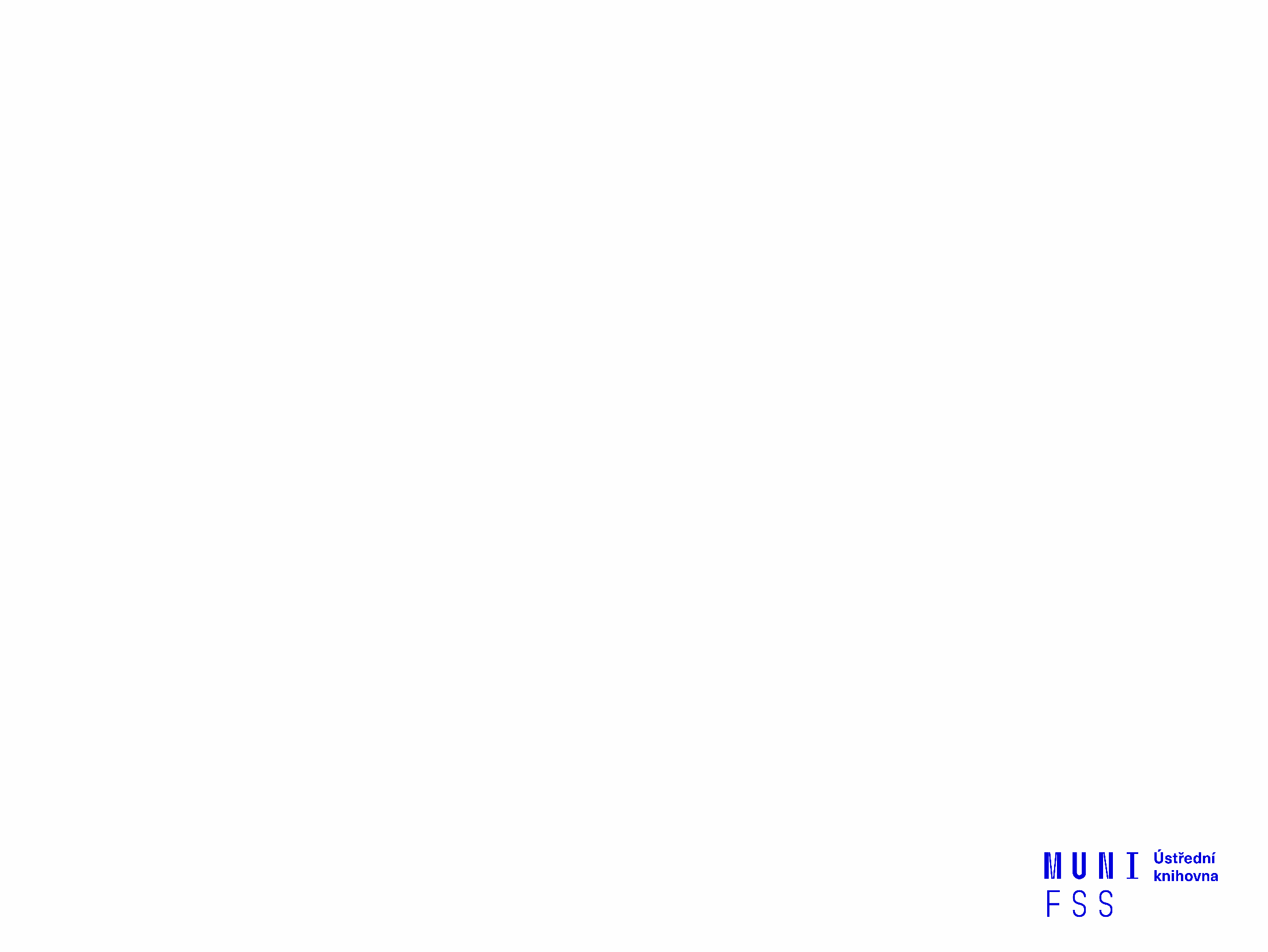 Literatura
STEINEROVÁ, Jela; GREŠKOVÁ, Mirka; ILAVSKÁ, Jana. Informačné stratégie v elektronickom prostredí. 1. vyd. Bratislava: Univerzita Komenského v Bratislavě, 2010, 190 s. ISBN 9788022328487.

 Návod eReading.cz [online]. [cit. 22-10-2013]. Dostupný z: http://knihovna.fss.muni.cz/ezdroje.php?podsekce=&ukol=2&subukol=1&id=53

 Informace z portálu ezdroje.muni.cz
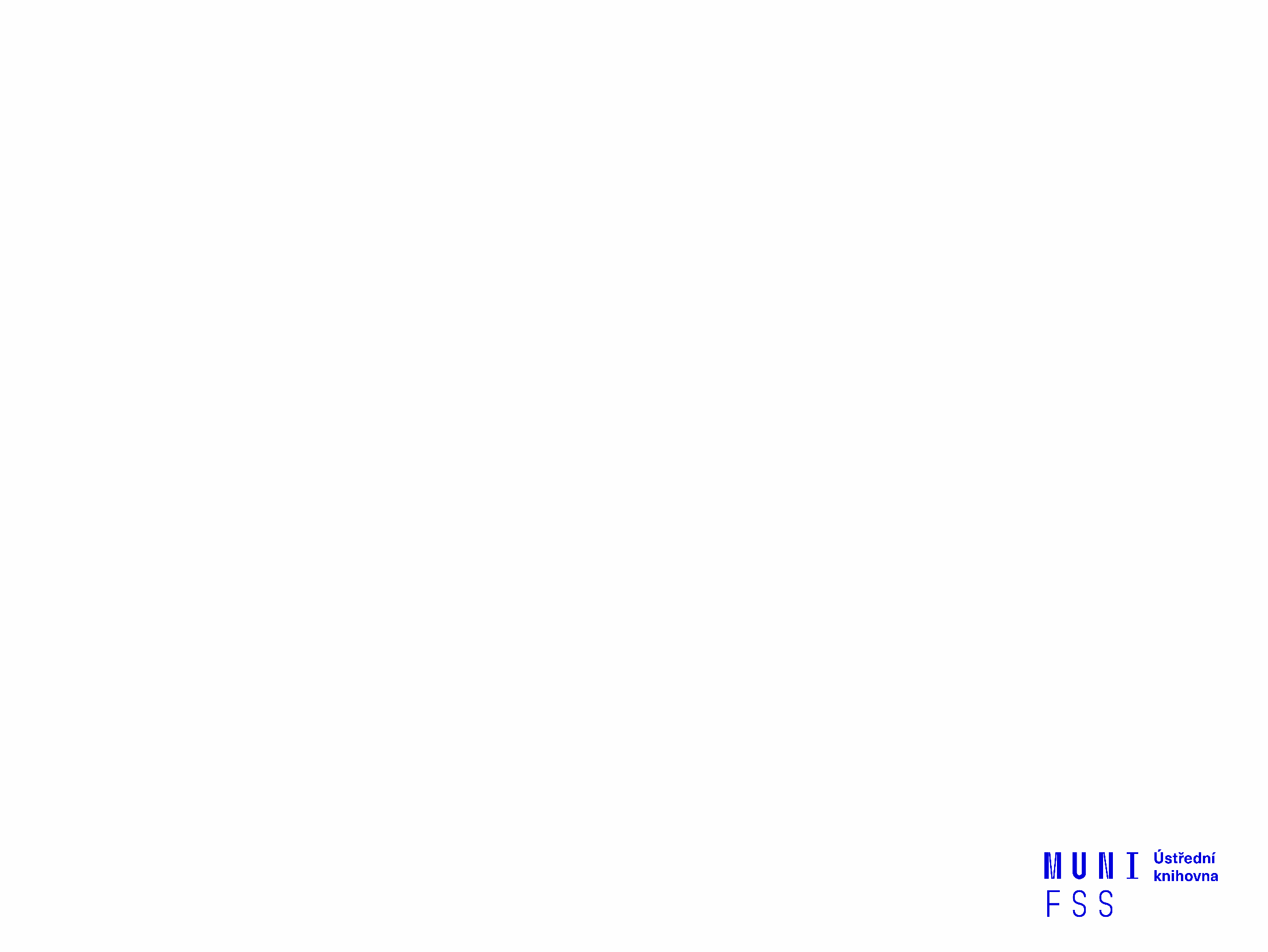 Děkuji Vám za pozornost
Bc. David Humpolík
humpolik@fss.muni.cz

infozdroje@fss.muni.cz